Resistencias Bacterianas
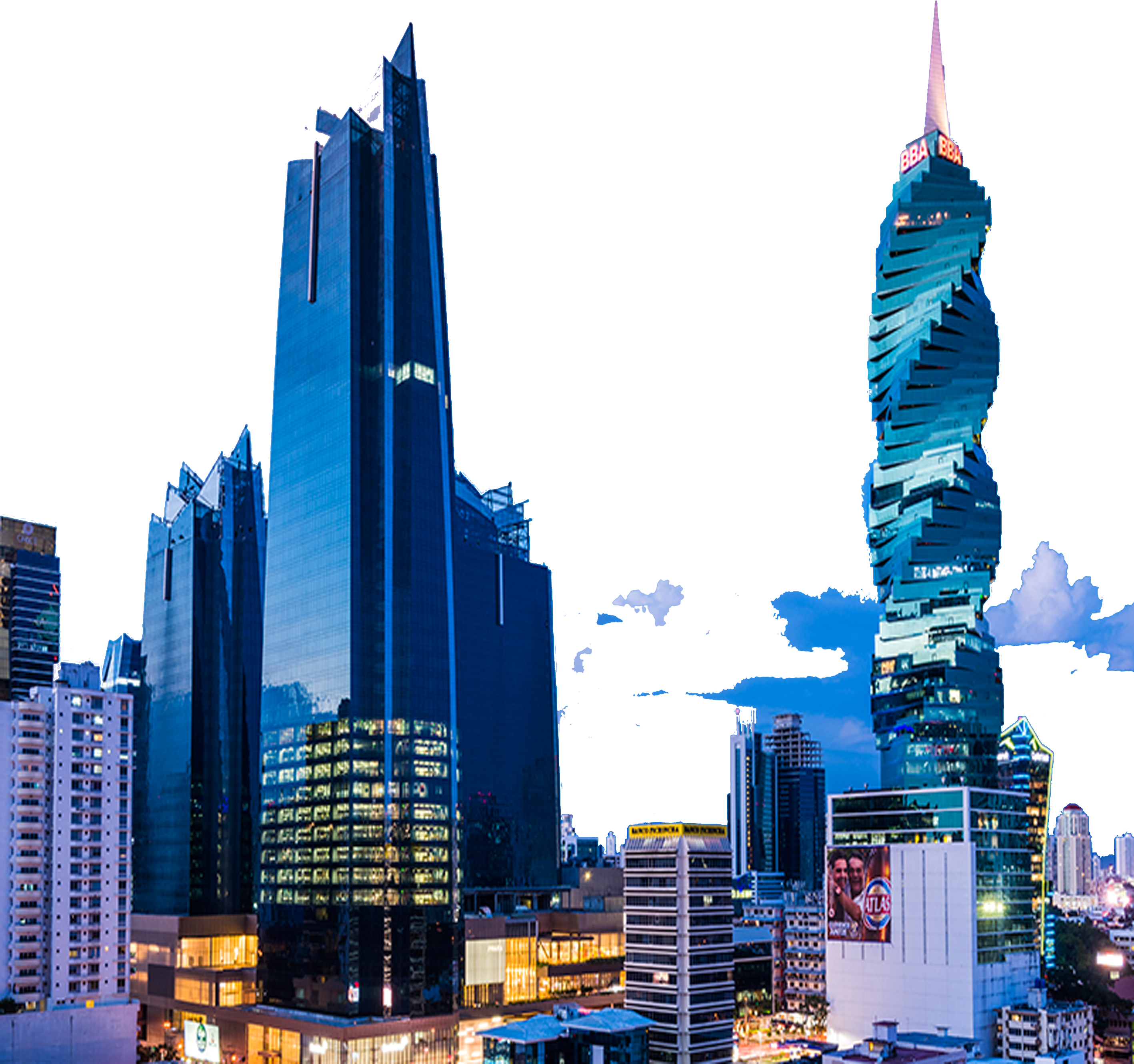 José E. Moreno P. MSc, TM, ASM
ICGES-LCRSP
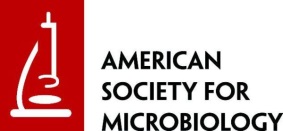 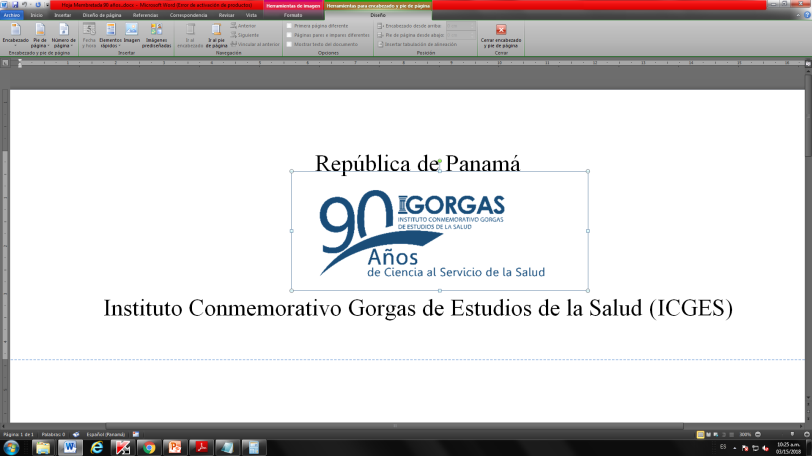 Tipos de mecanismos….
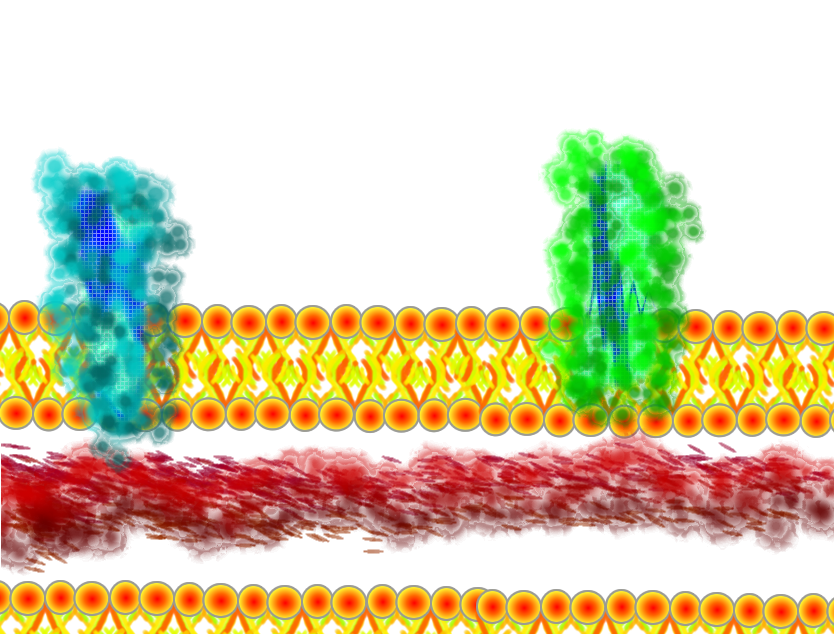 Enzimáticos
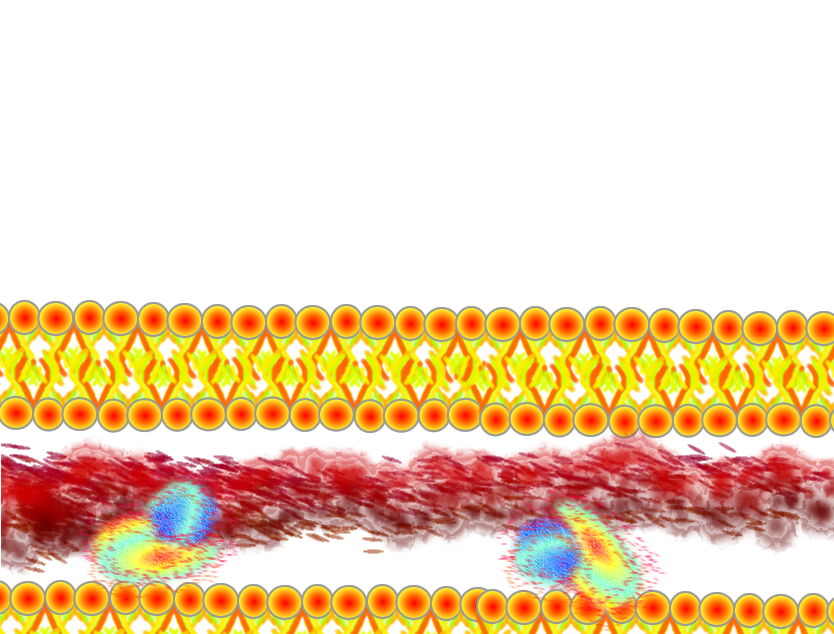 Membranales
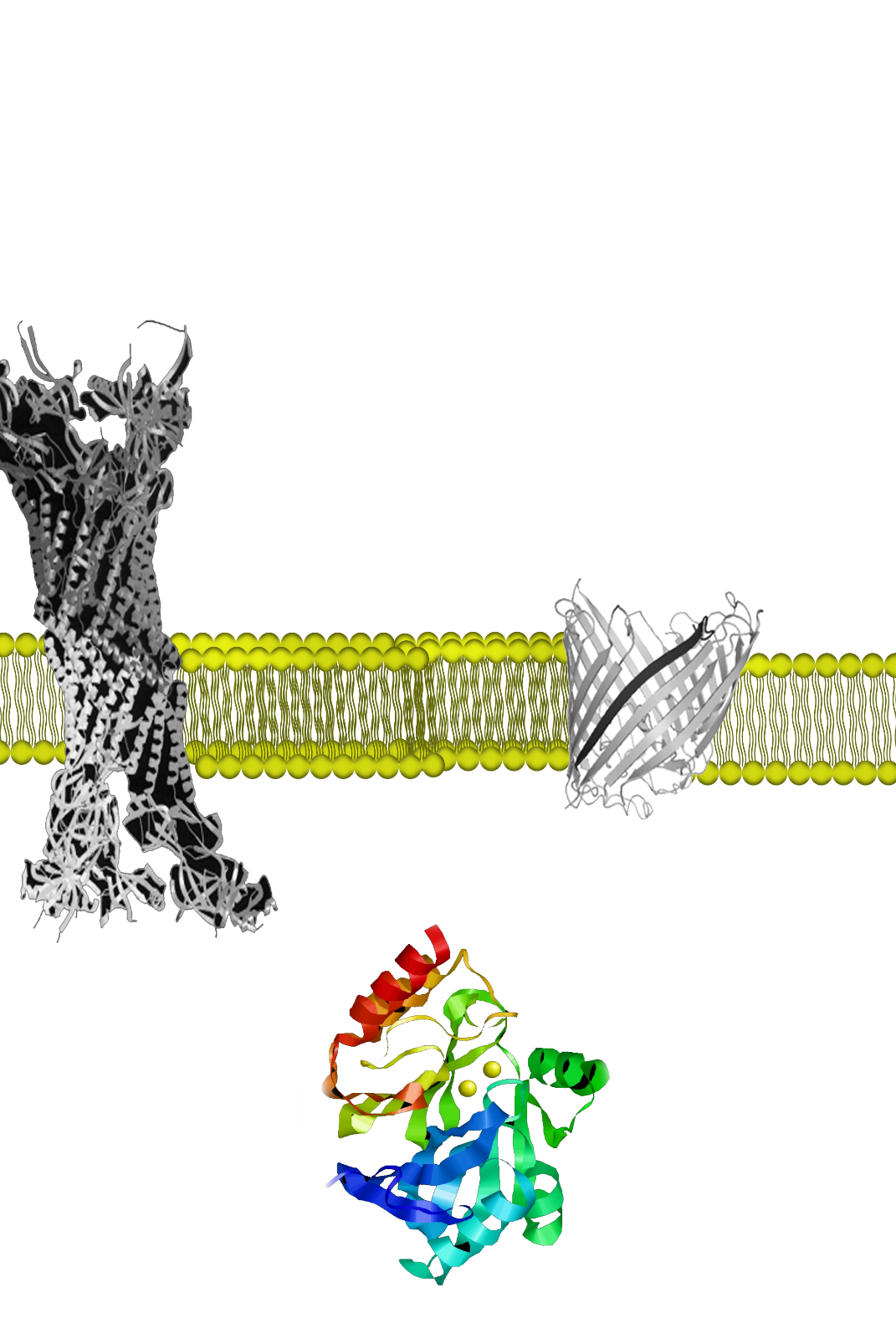 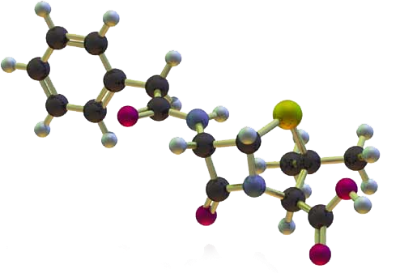 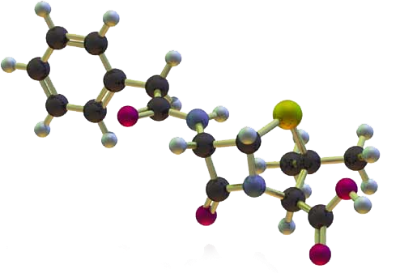 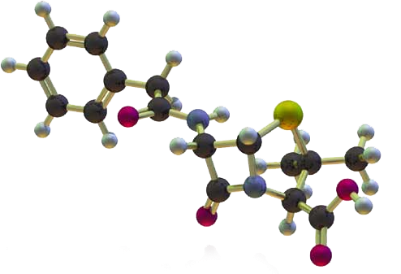 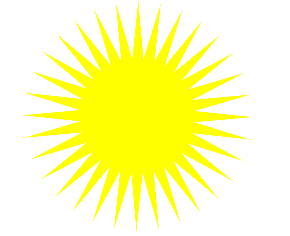 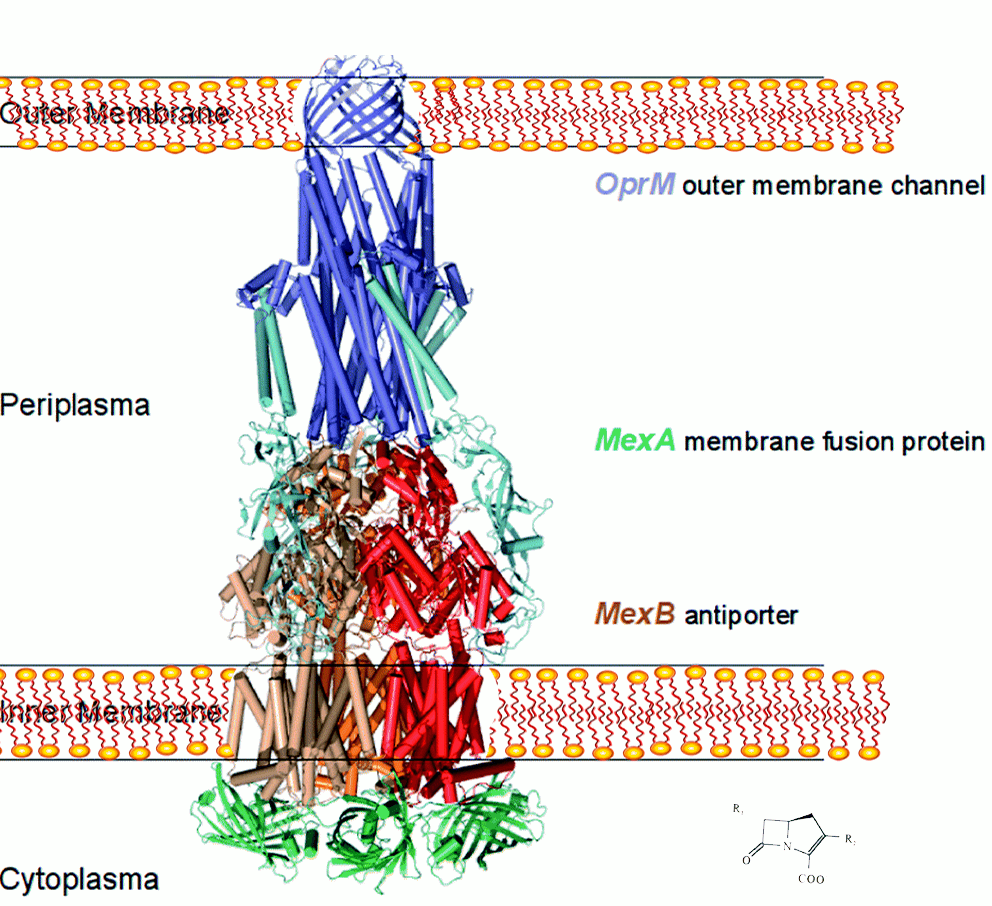 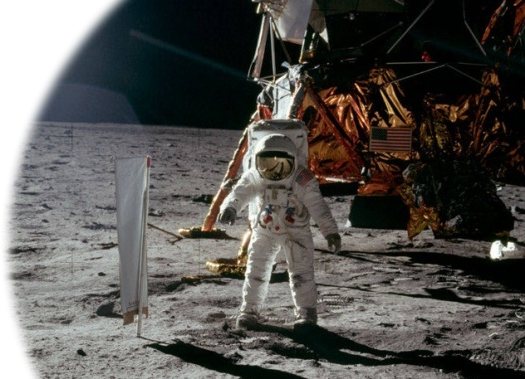 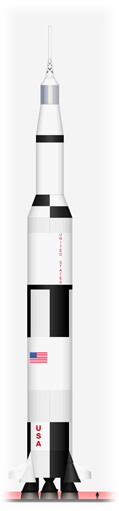 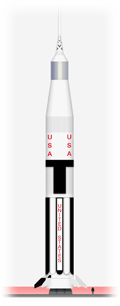 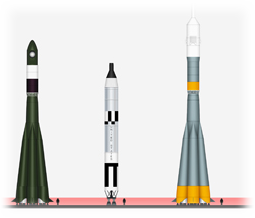 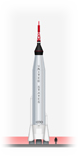 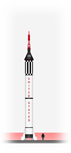 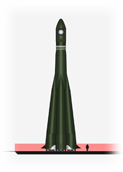 NH+, COO, Ureido etc…
C1G, C2G, C3G
C4G, Monobactamas, Cefamicinas
Inh. B-lactamasas
Penicilinas
Penemas
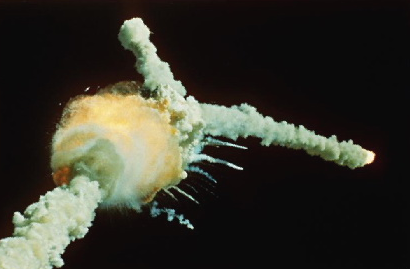 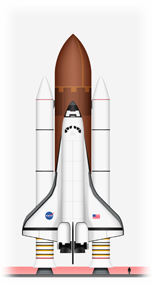 Carbapenemas
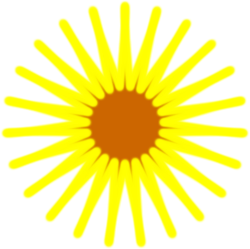 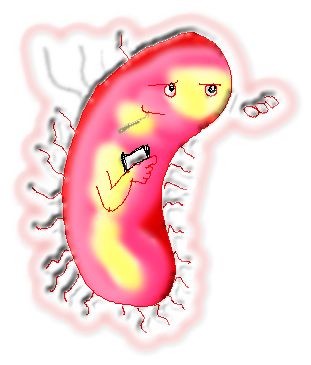 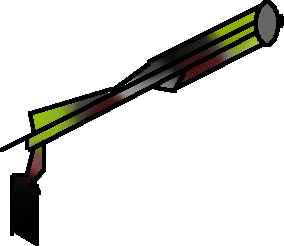 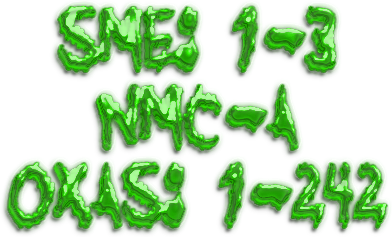 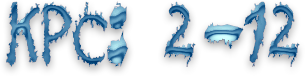 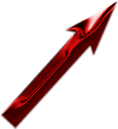 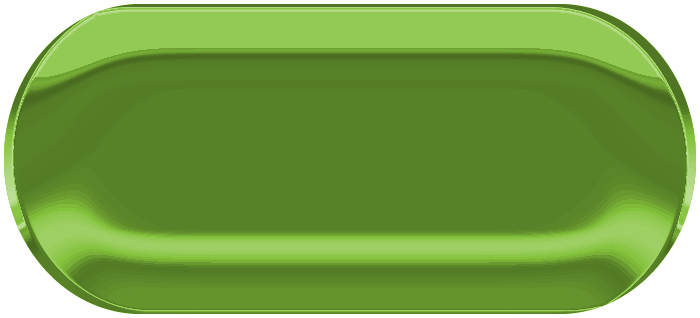 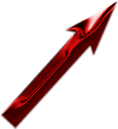 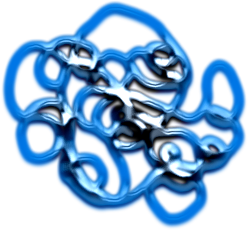 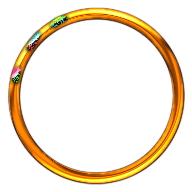 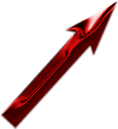 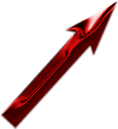 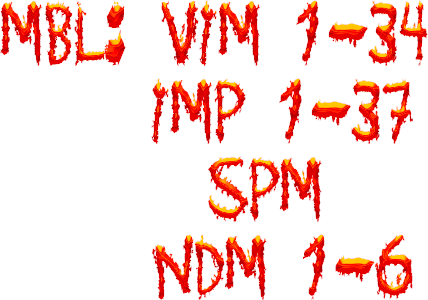 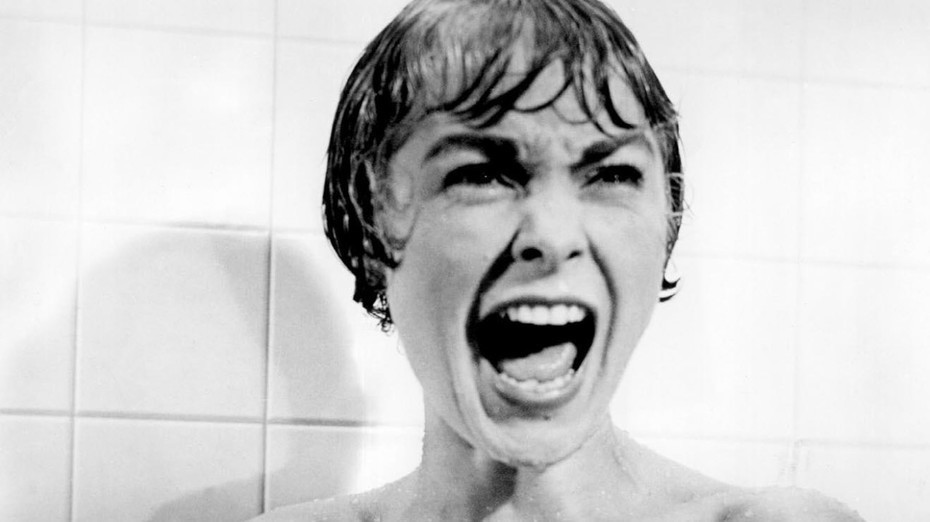 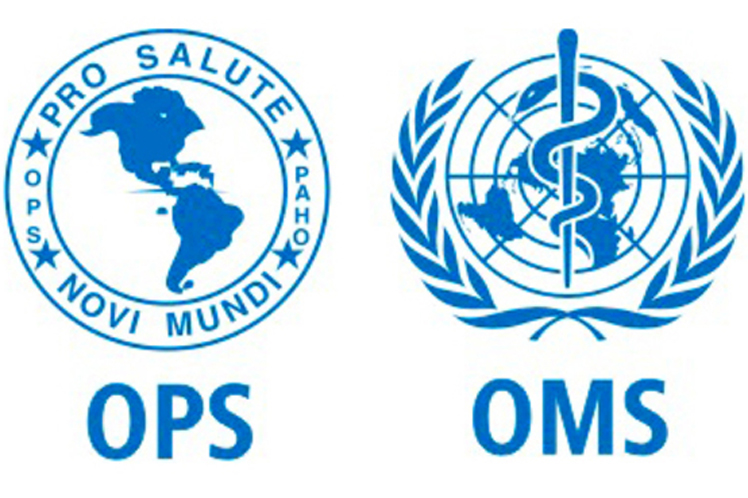 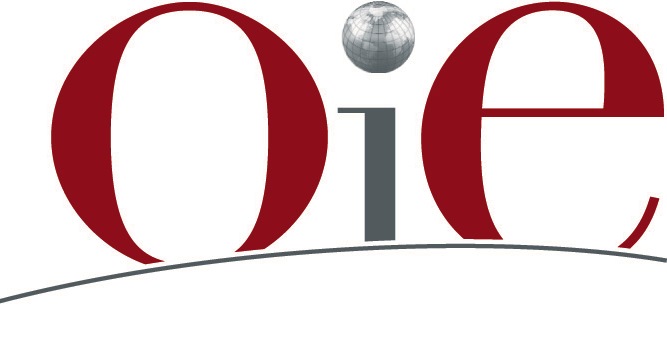 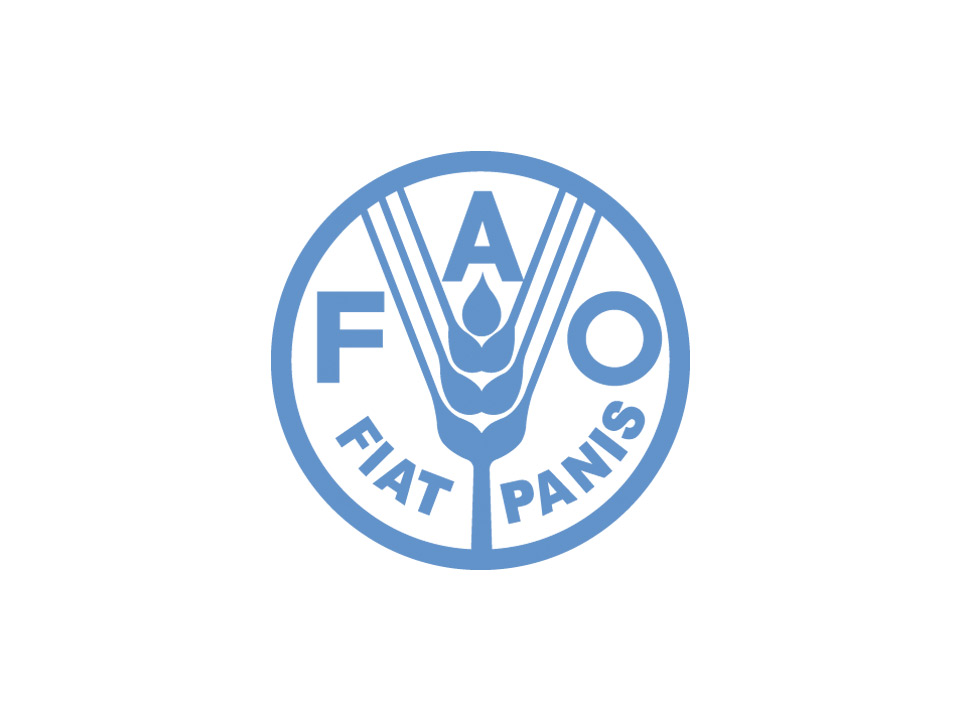 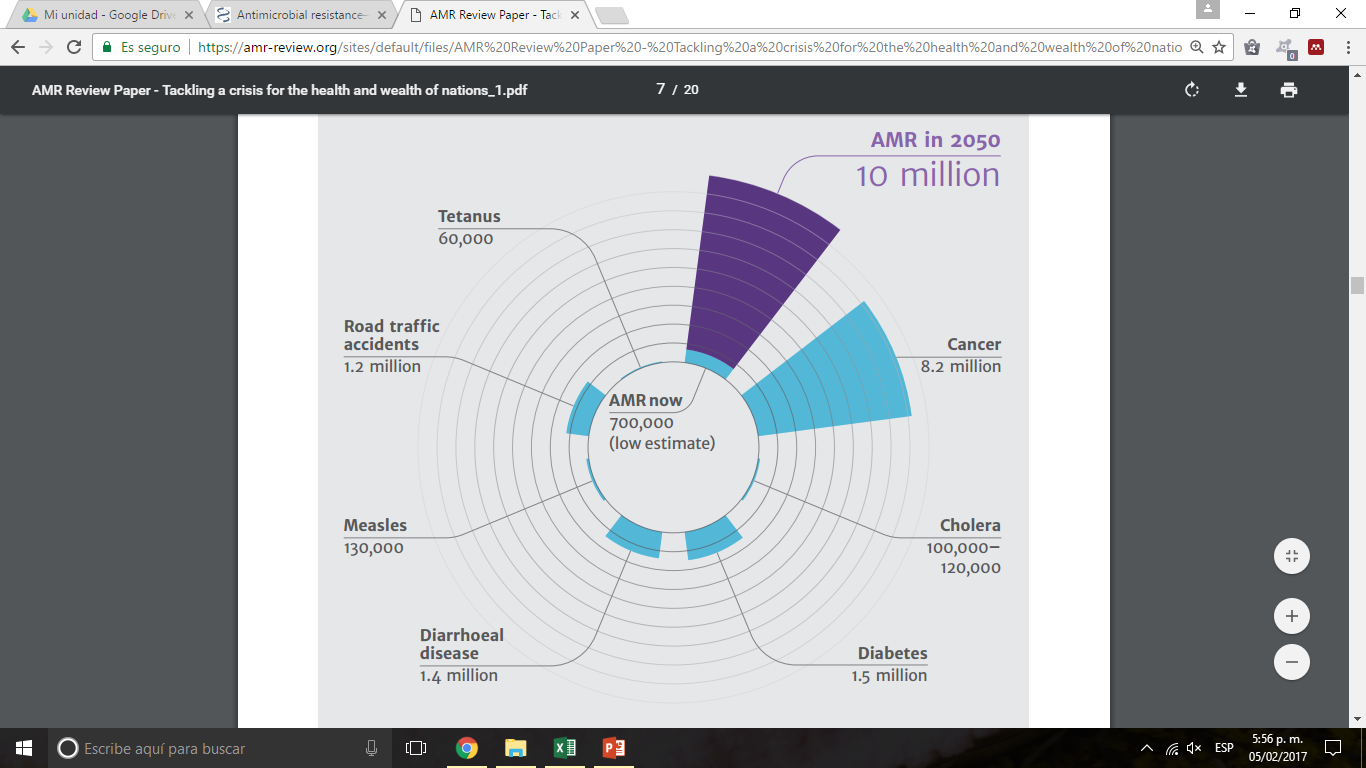 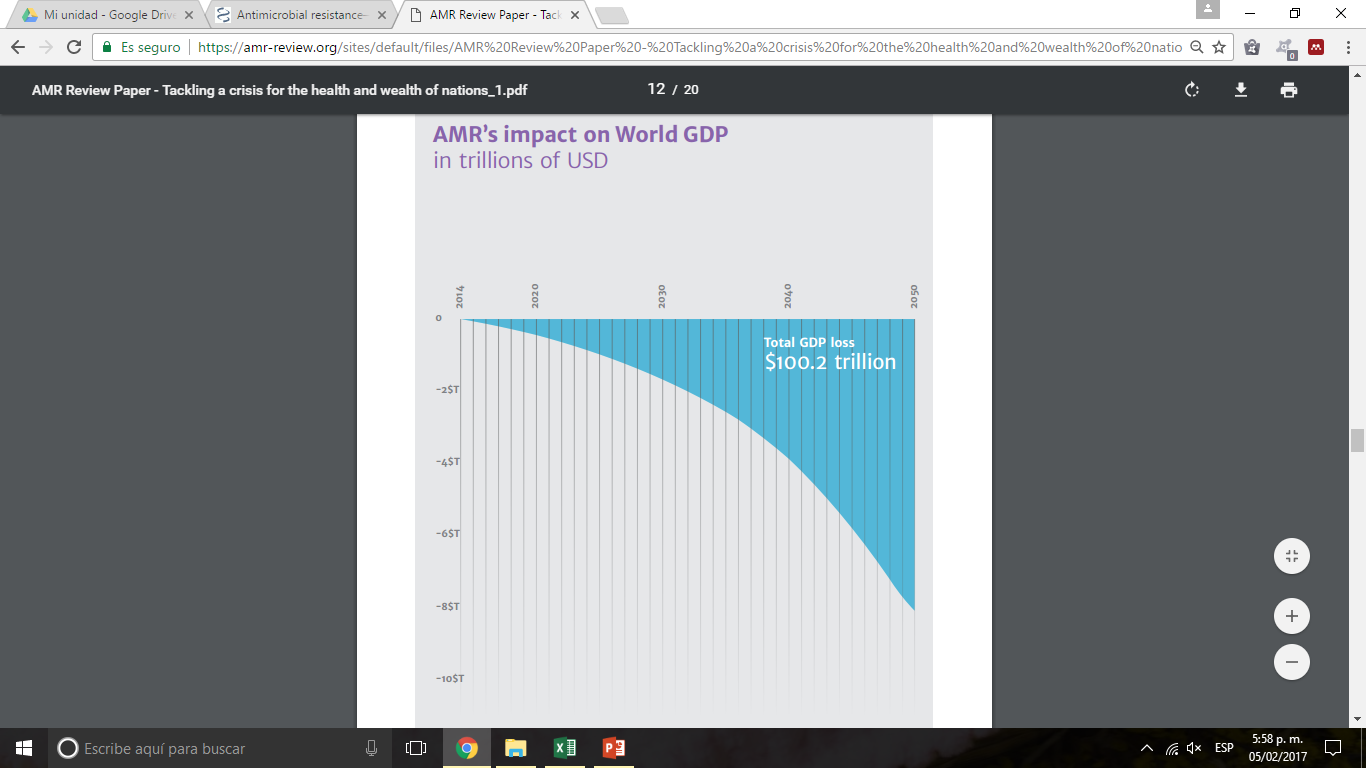 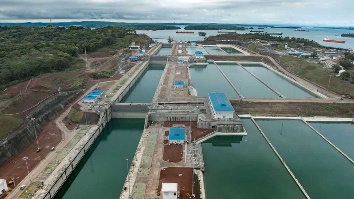 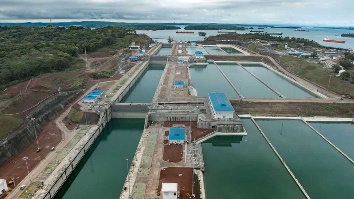 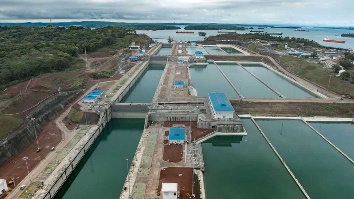 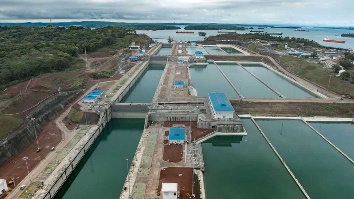 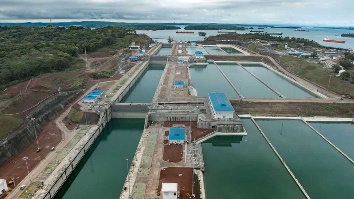 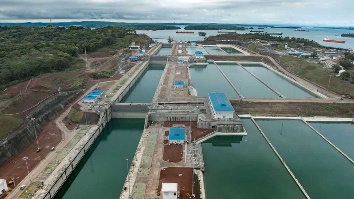 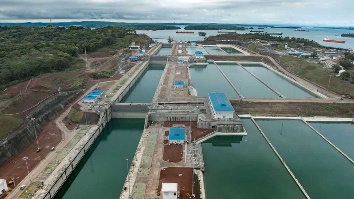 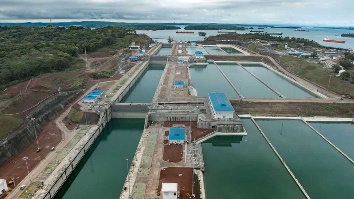 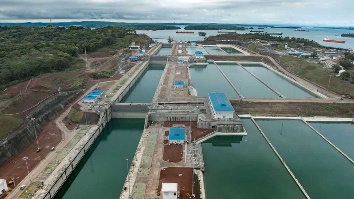 Con esta suma se pueden hacer= 18,385 canales ampliados
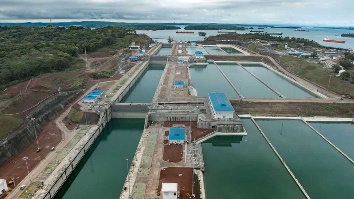 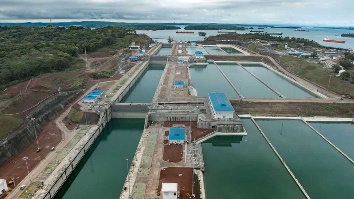 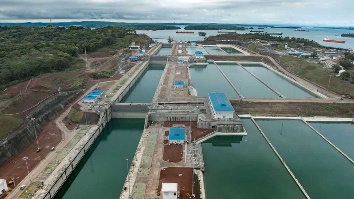 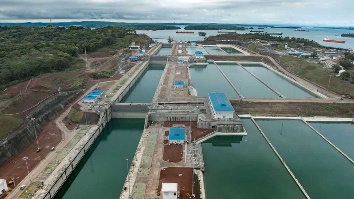 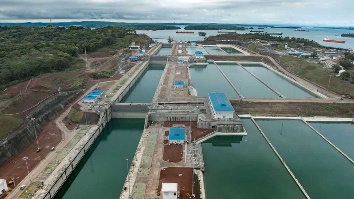 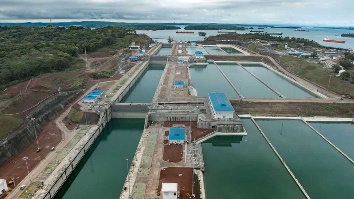 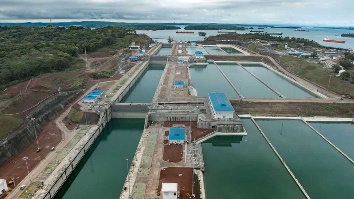 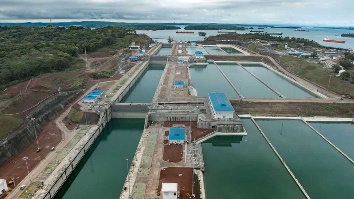 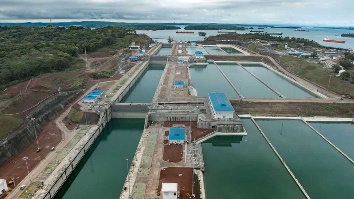 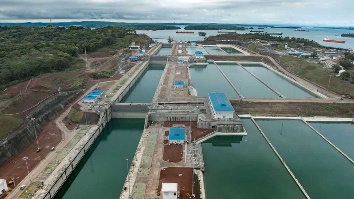 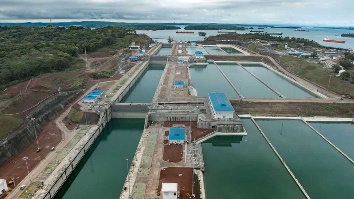 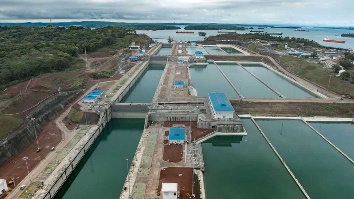 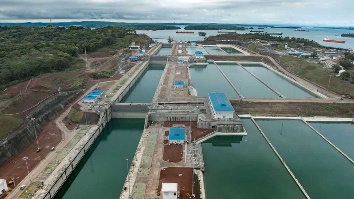 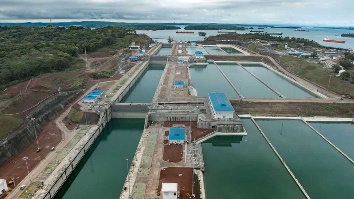 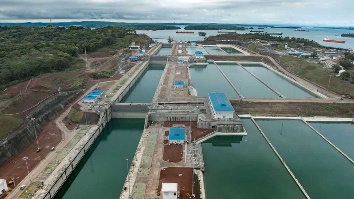 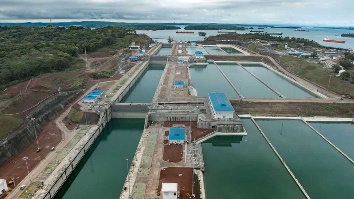 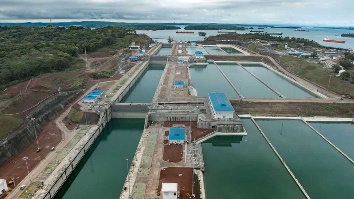 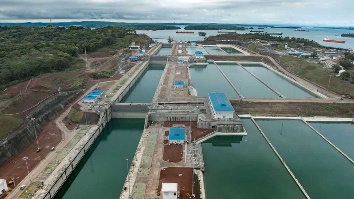 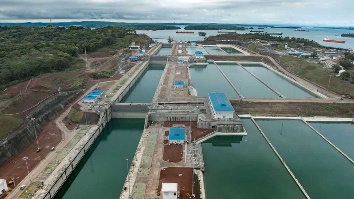 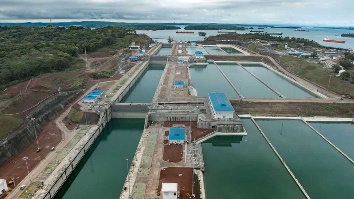 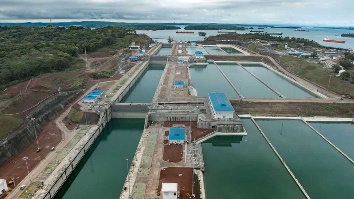 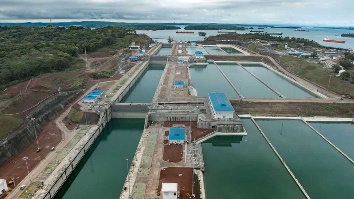 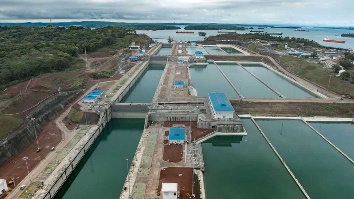 Jasovský, D., Littmann, J., Zorzet, A., & Cars, O. (2016). Antimicrobial resistance—a threat to the world’s sustainable development. Upsala Journal of Medical Sciences, 121(3), 159–164. http://doi.org/10.1080/03009734.2016.1195900
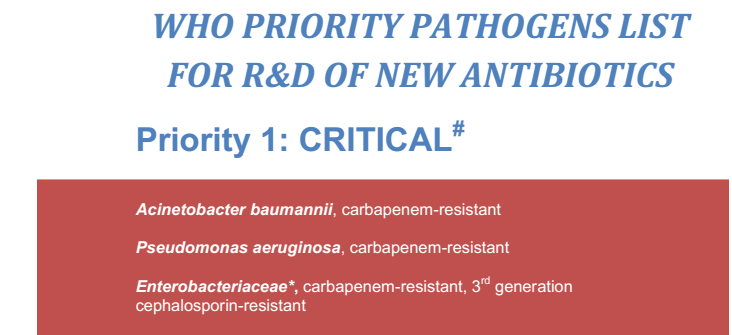 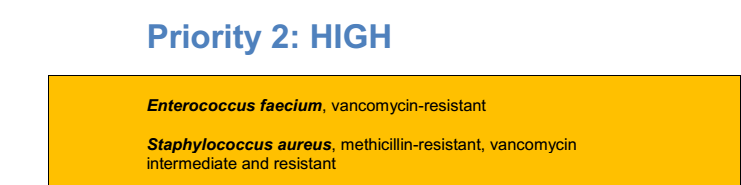 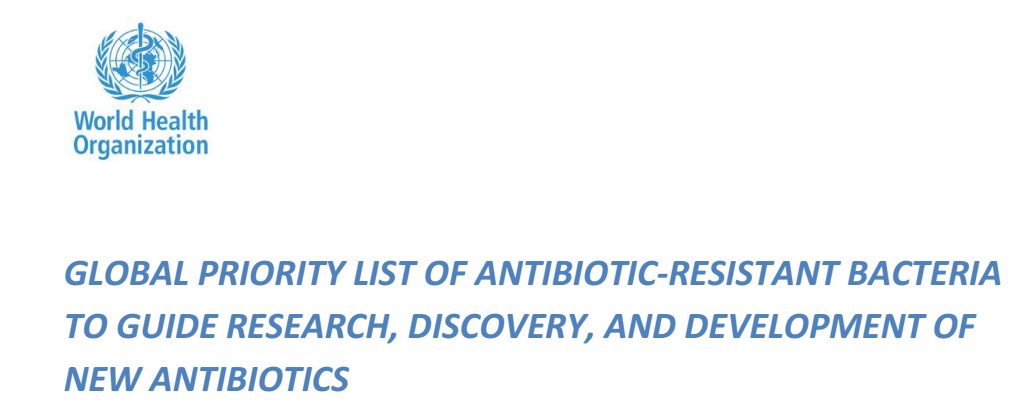 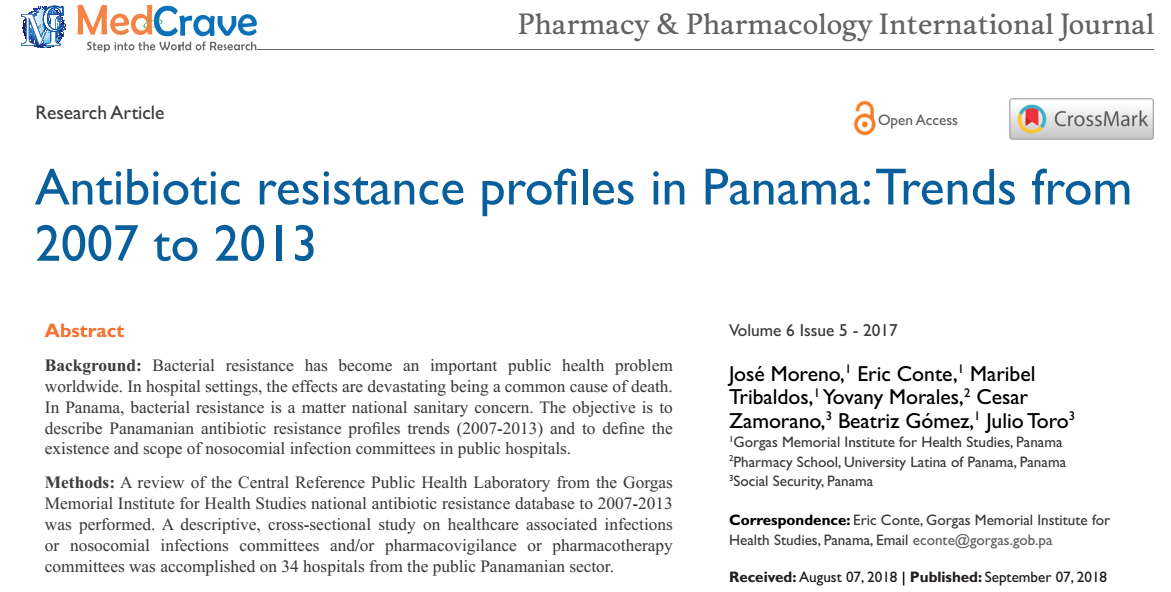 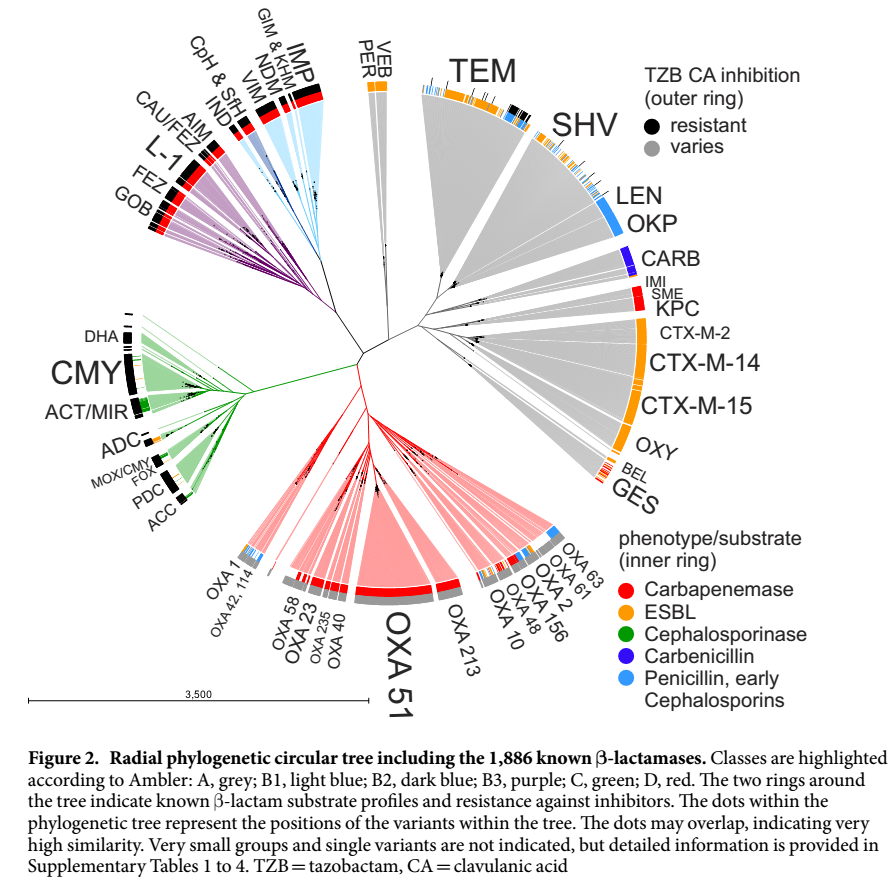 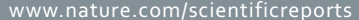 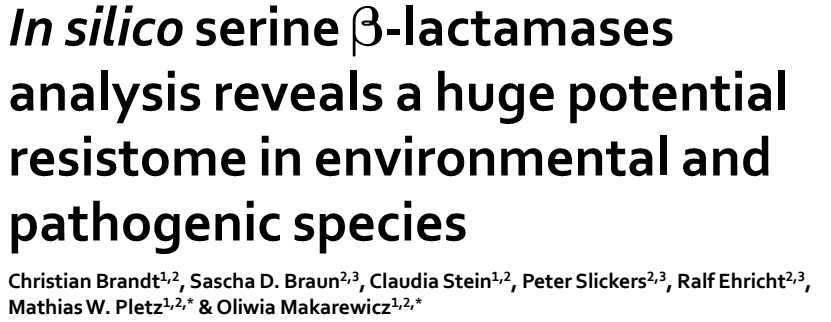 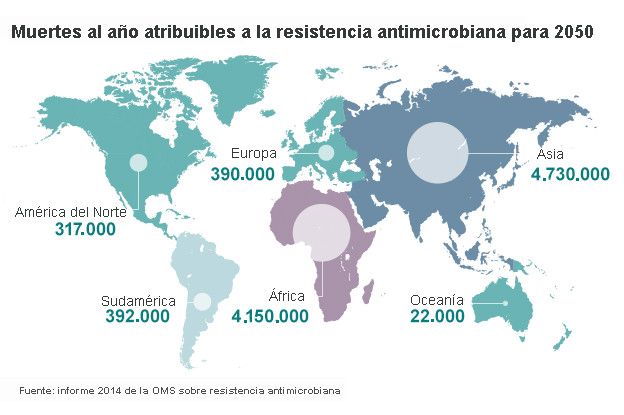 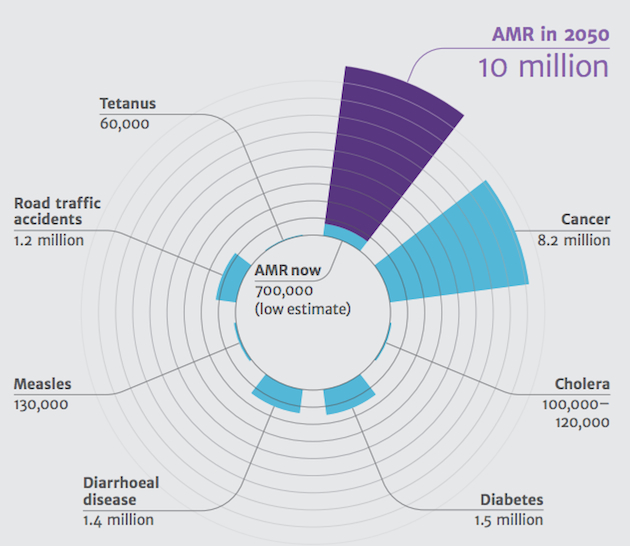 Panamá
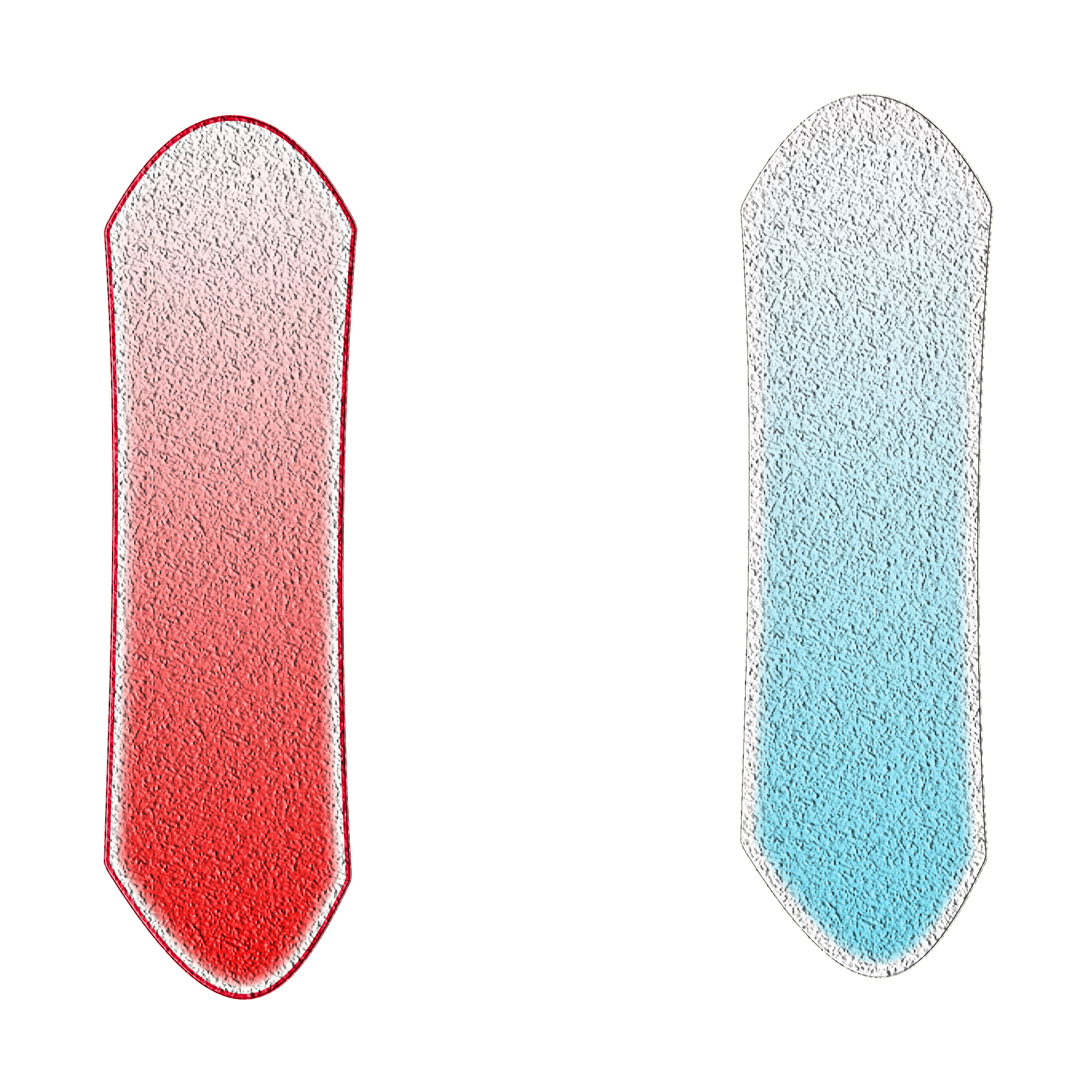 4 de cada 100 KPN tienen algún tipo de carbapenem resistencia
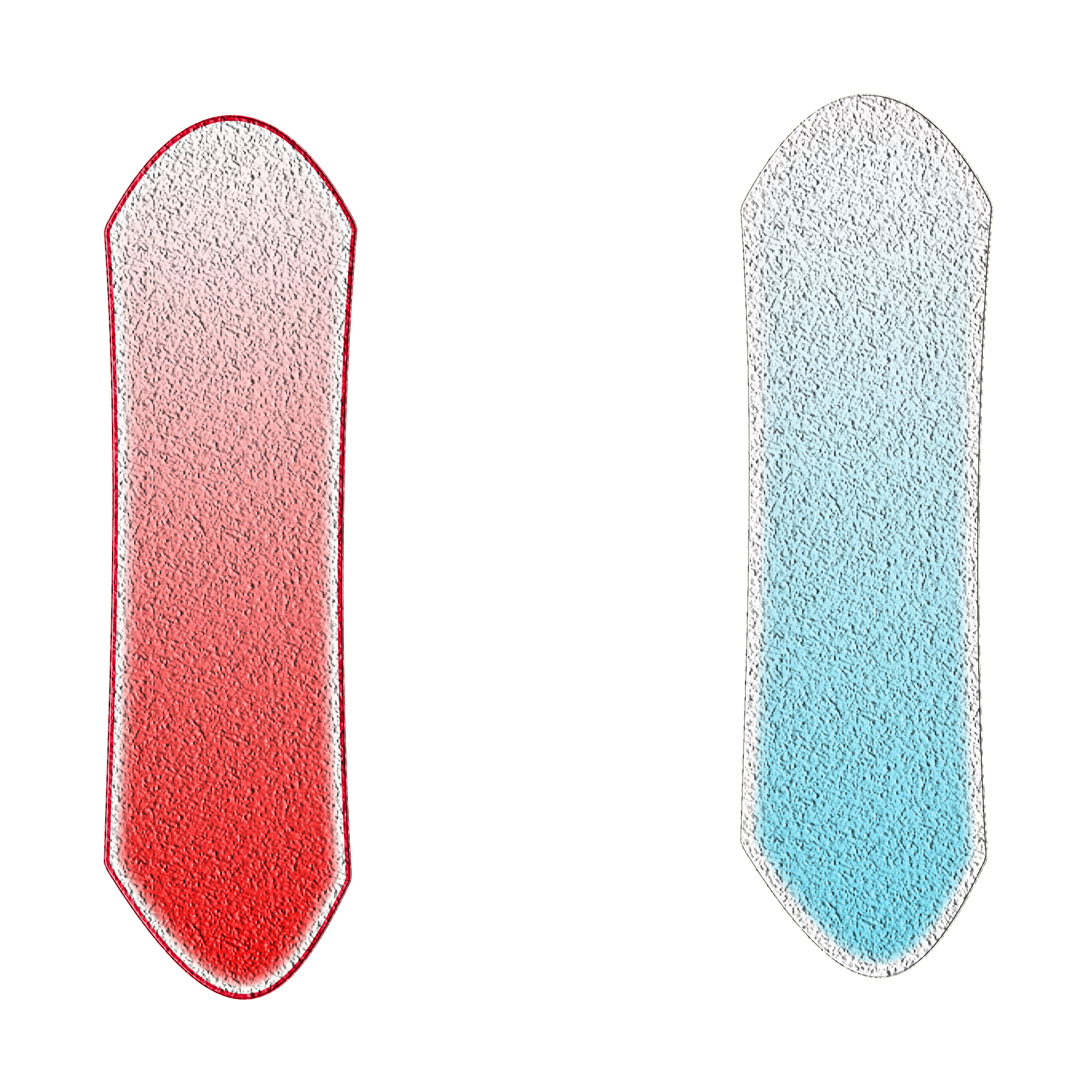 Y hasta 3 de cada 10 tienen BLEE…
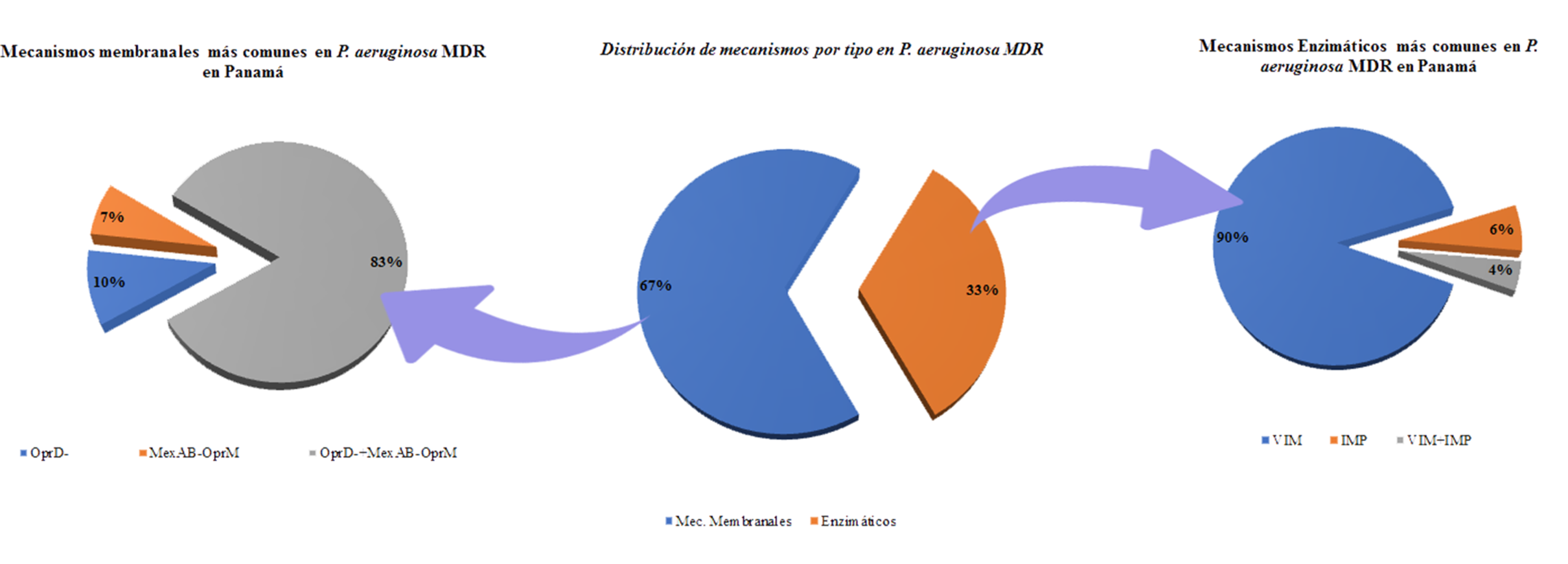 Fuente: LCRSP-ICGES 2018. JMoreno
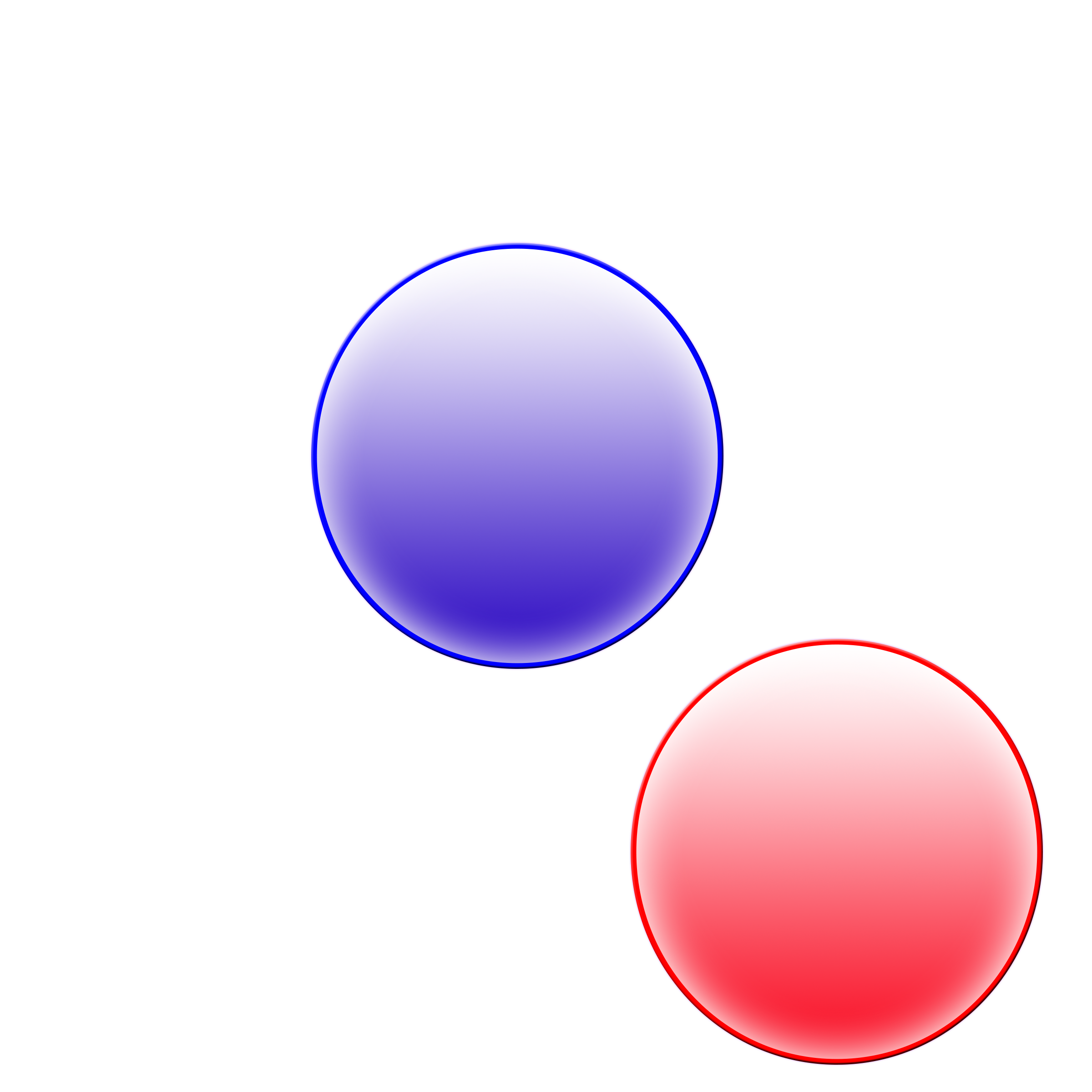 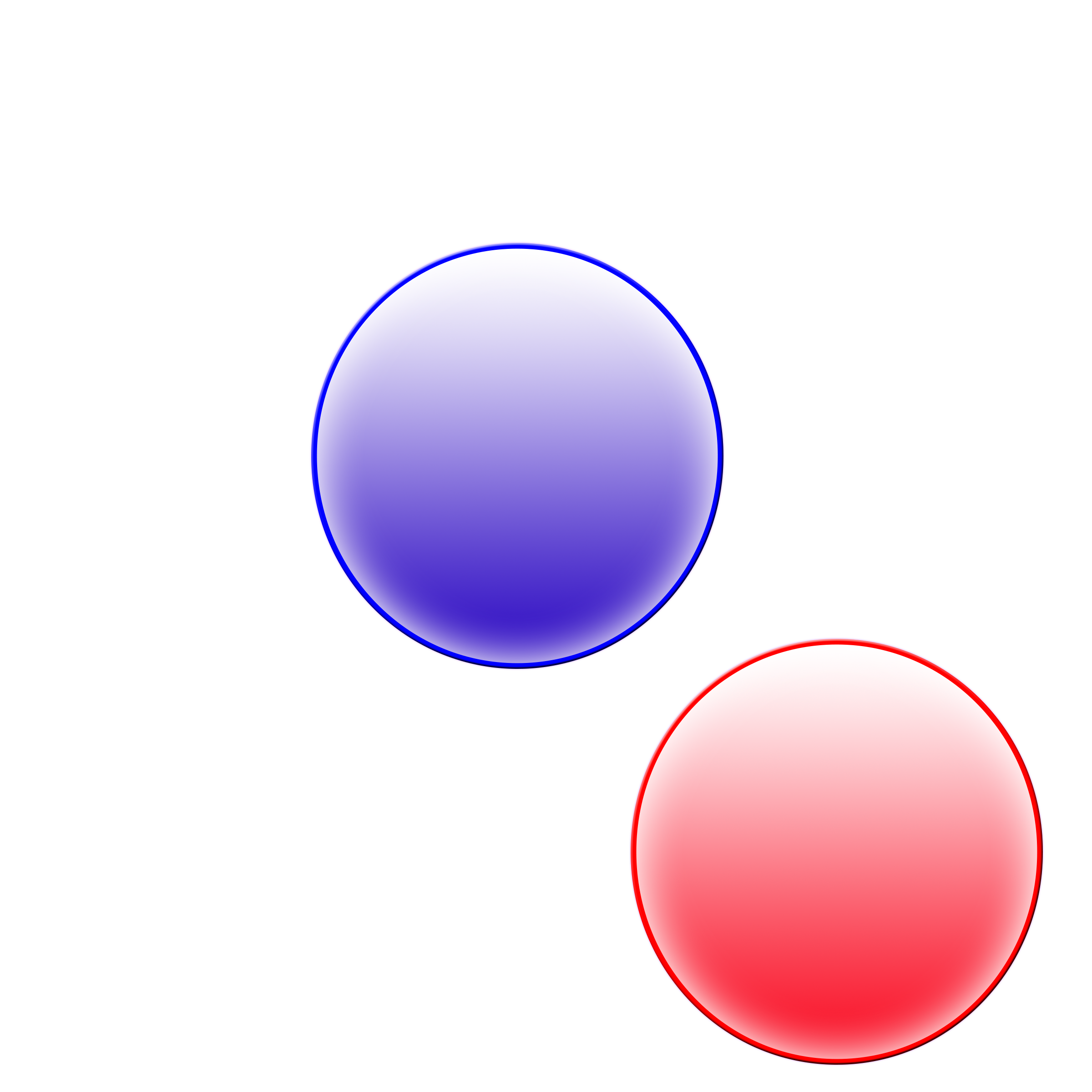 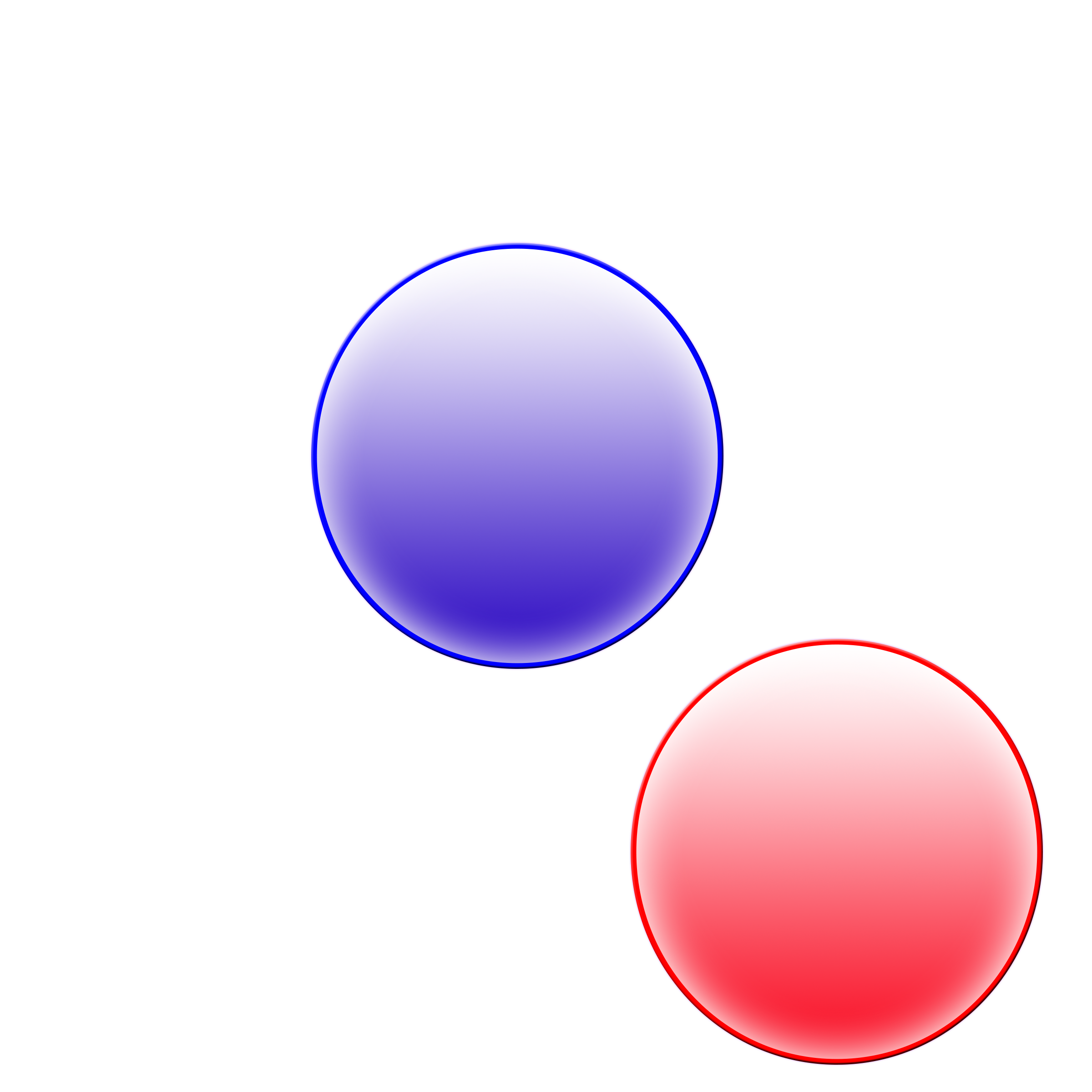 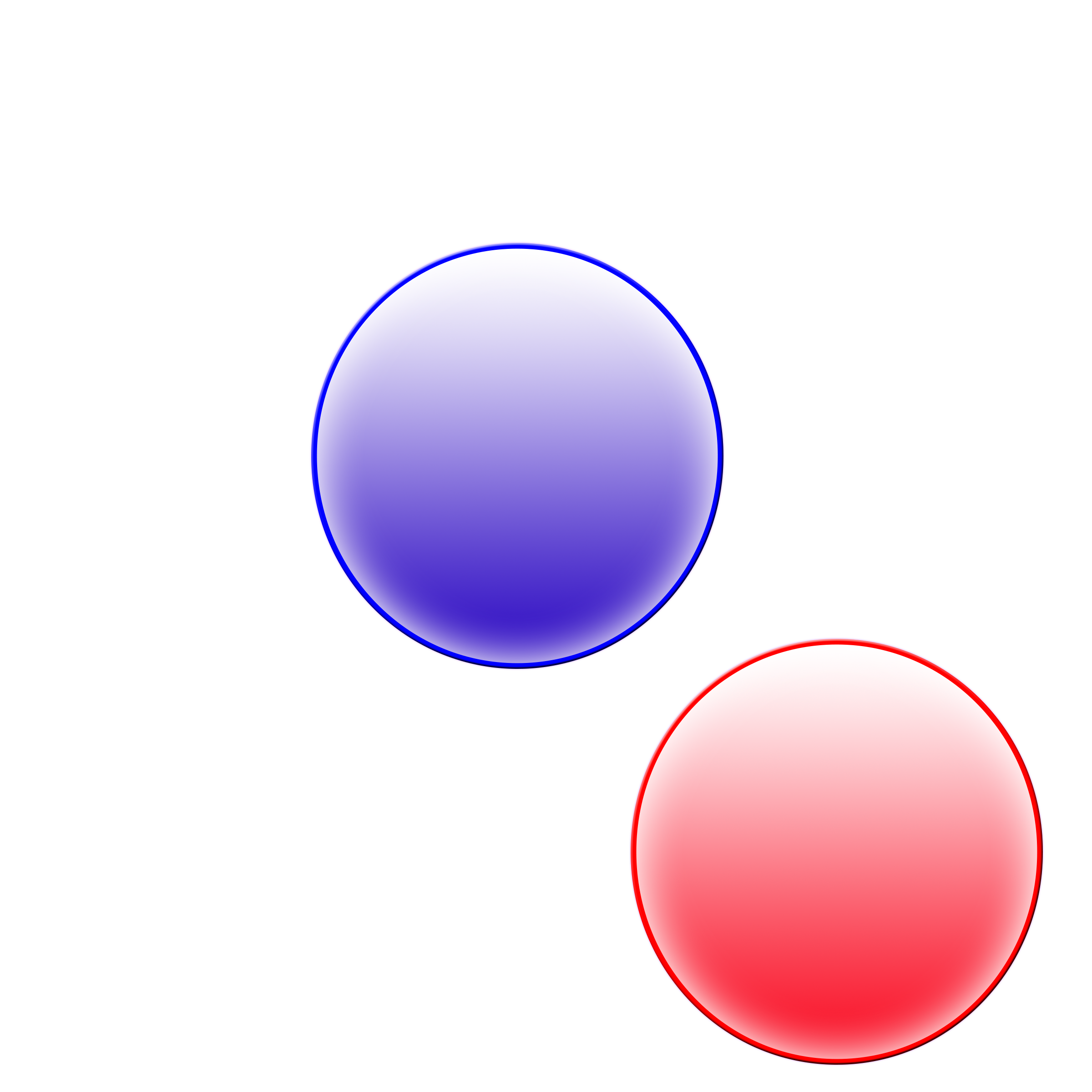 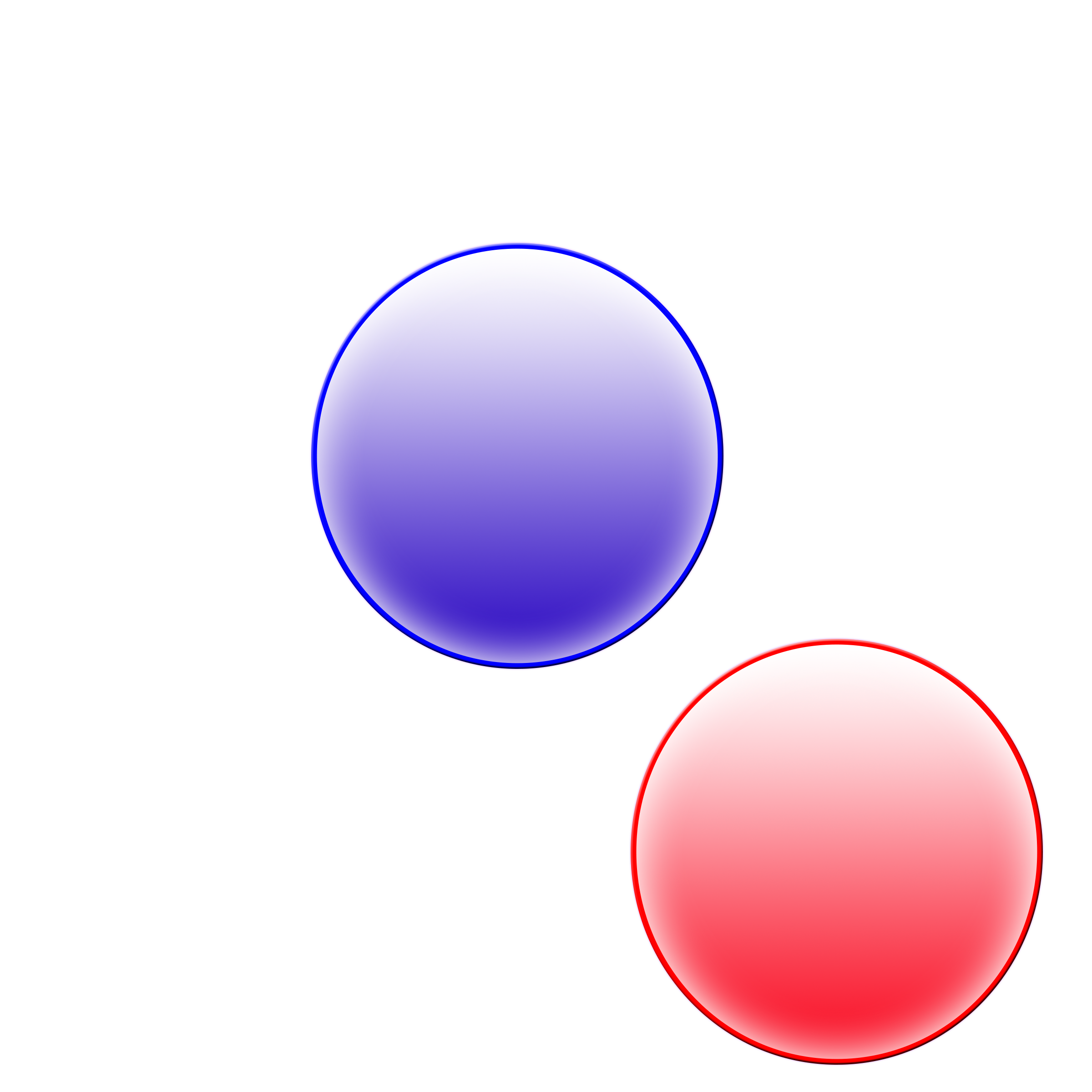 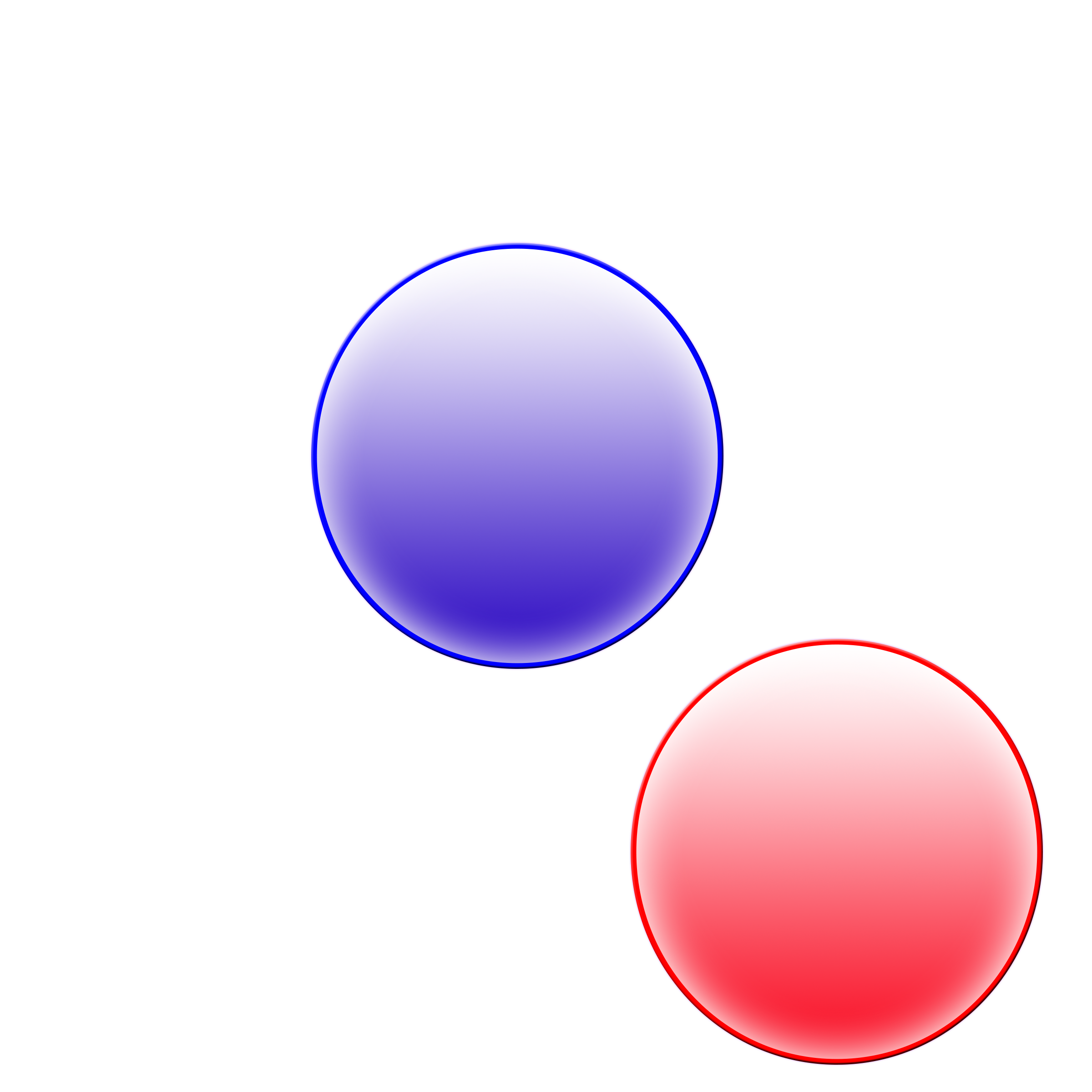 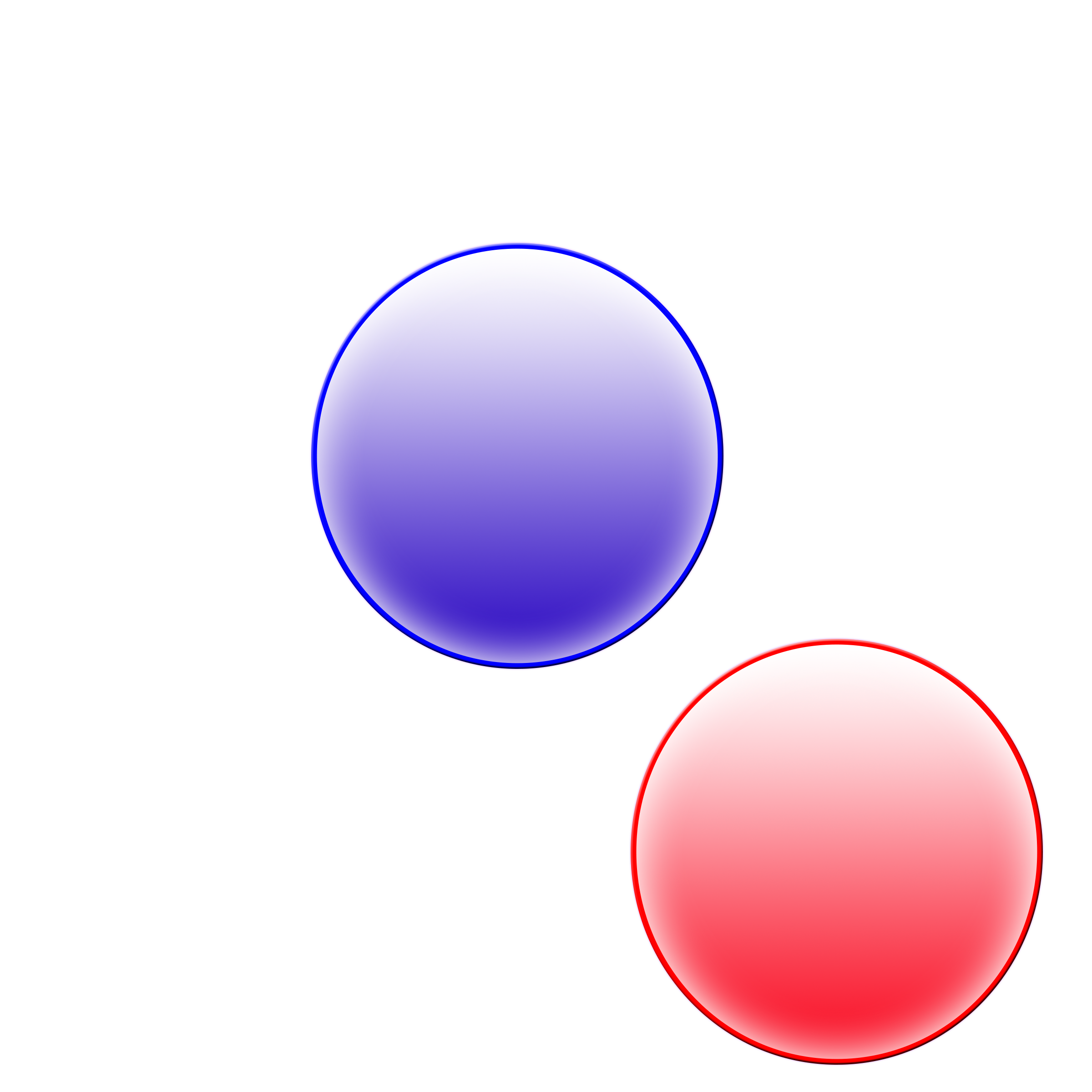 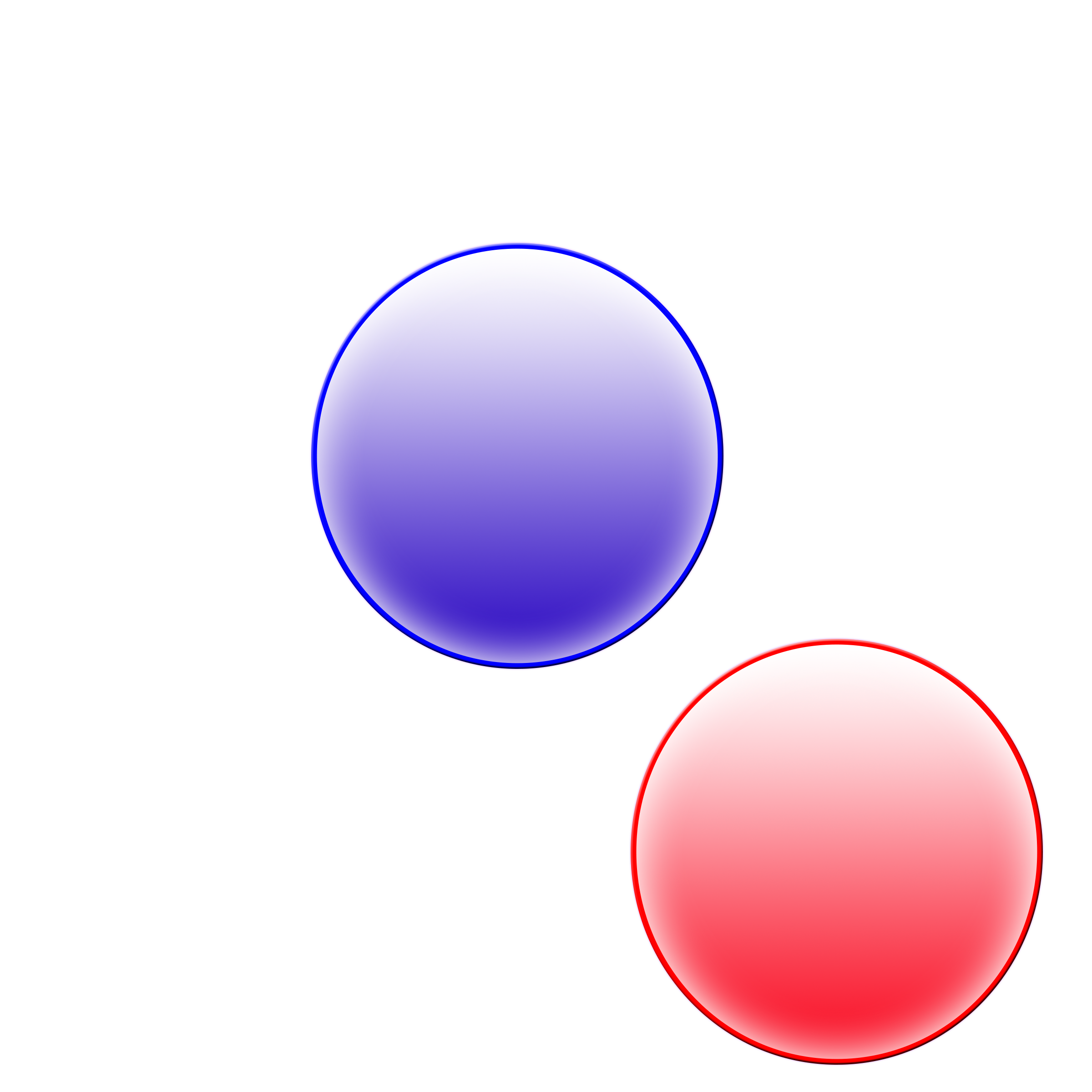 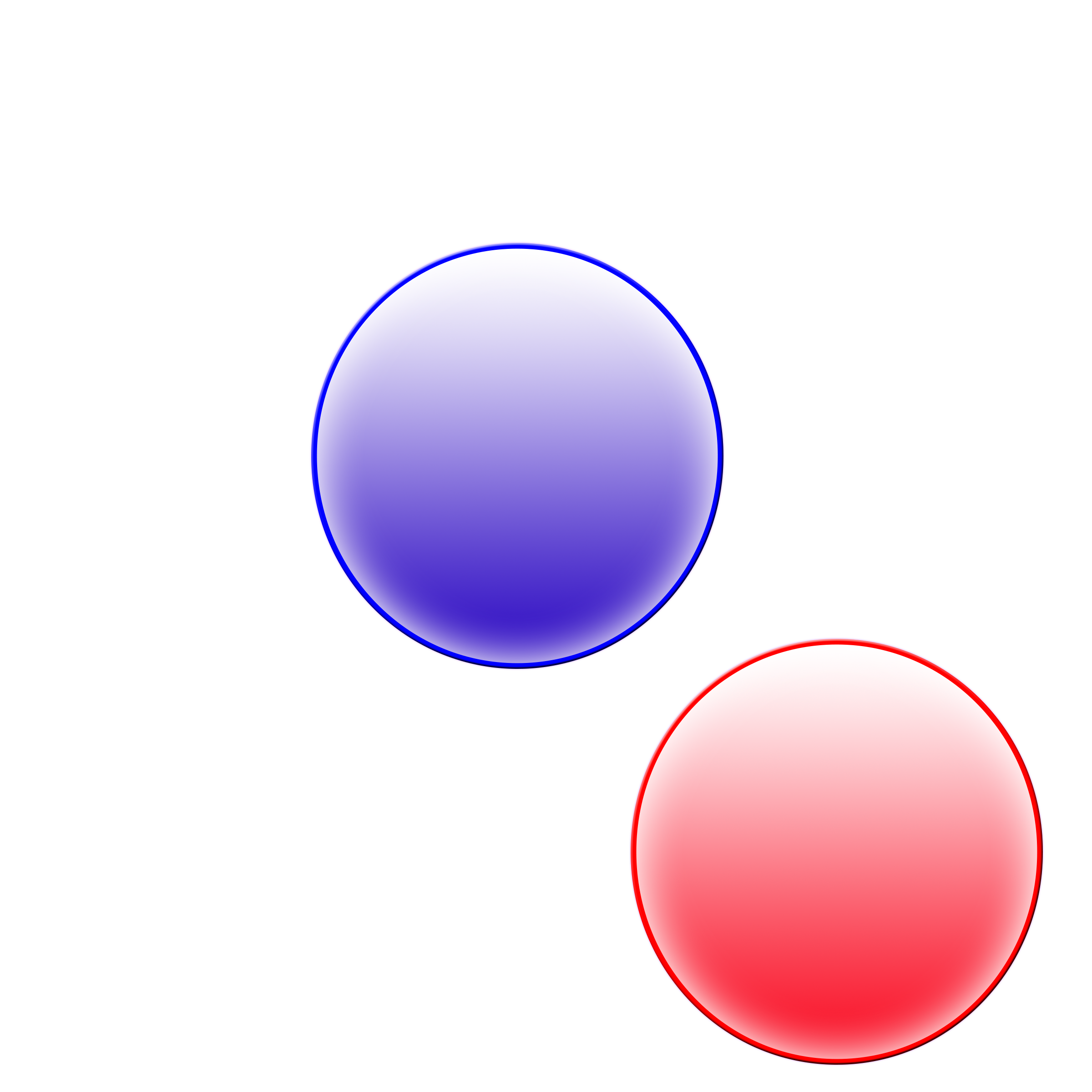 3 de cada 10 SAU son MRSA
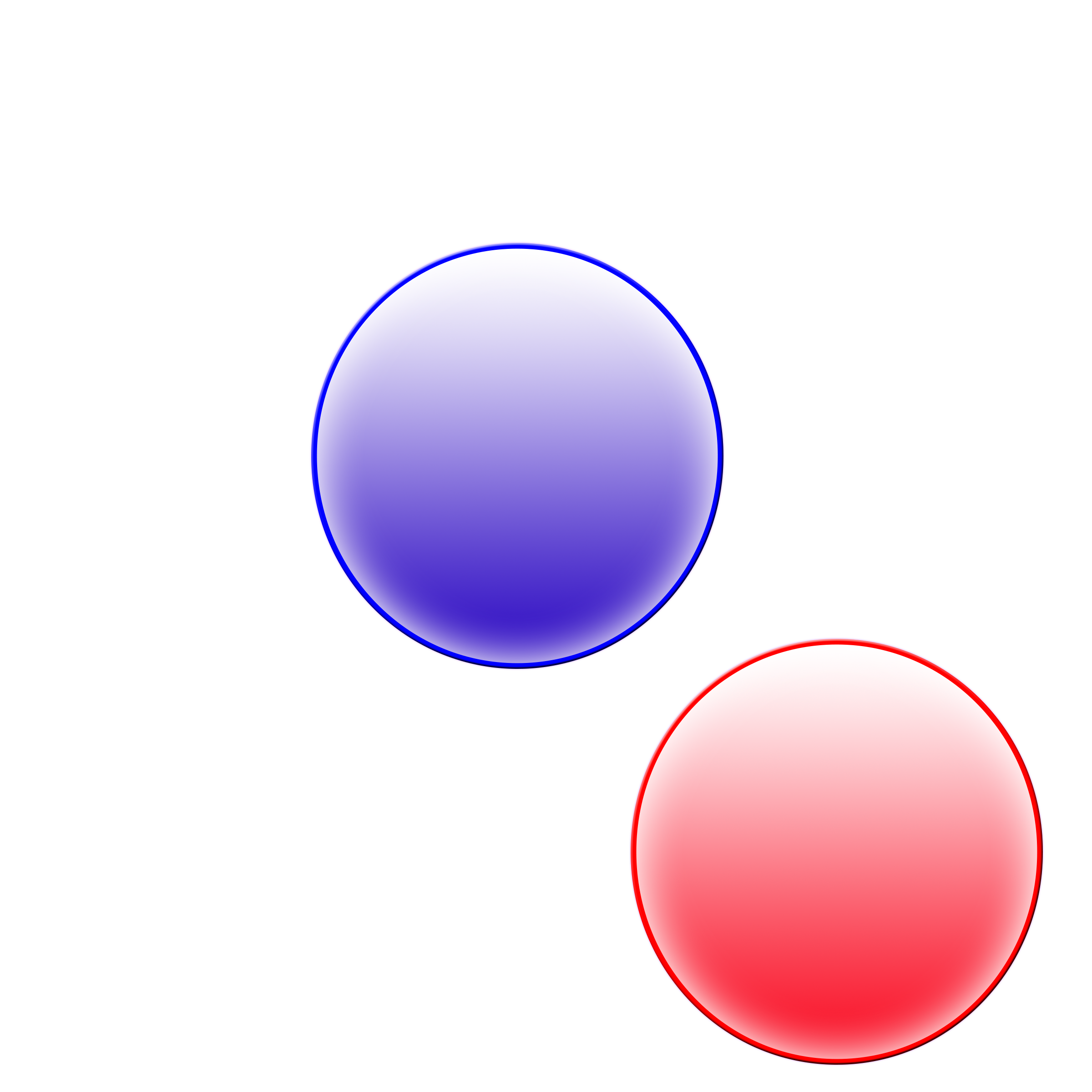 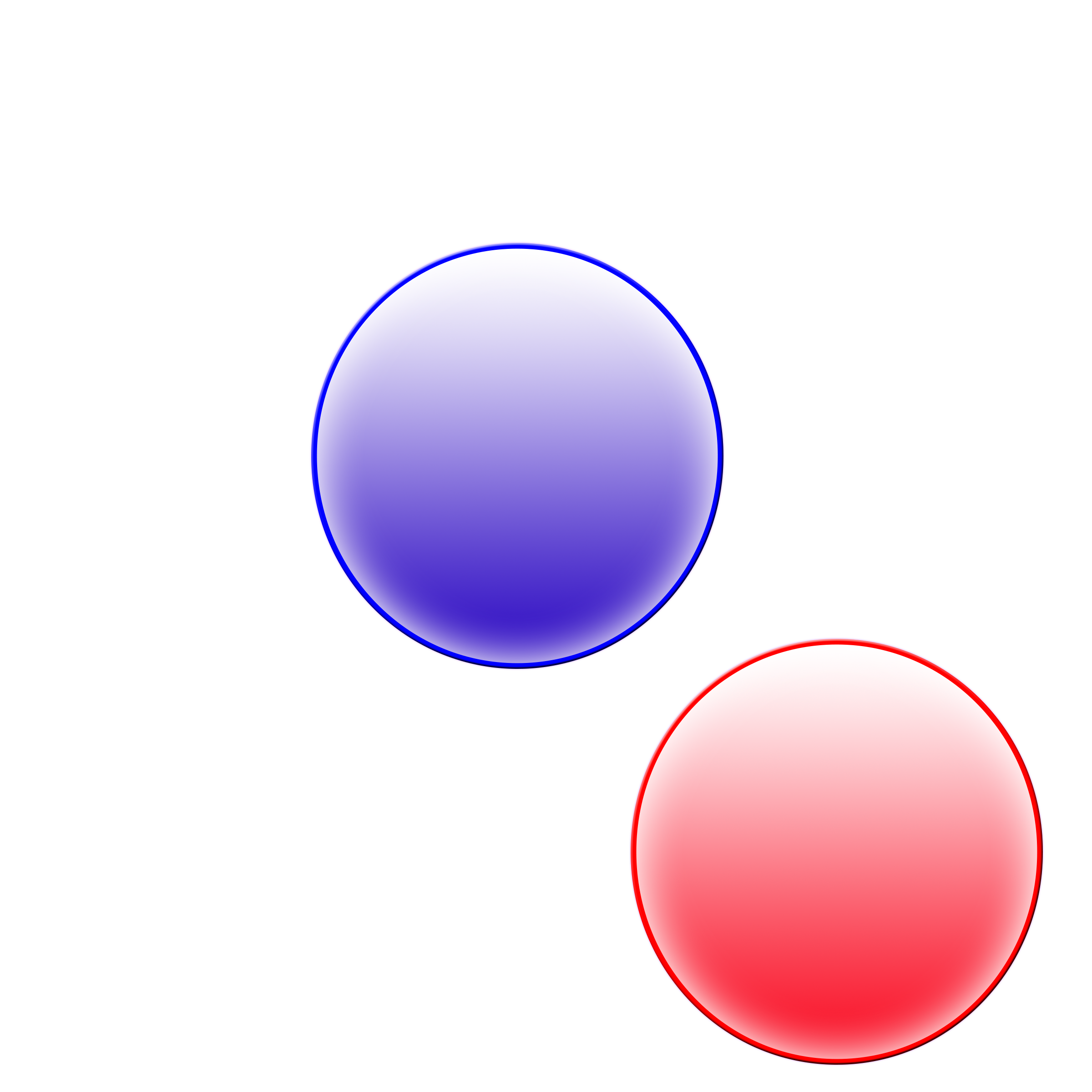 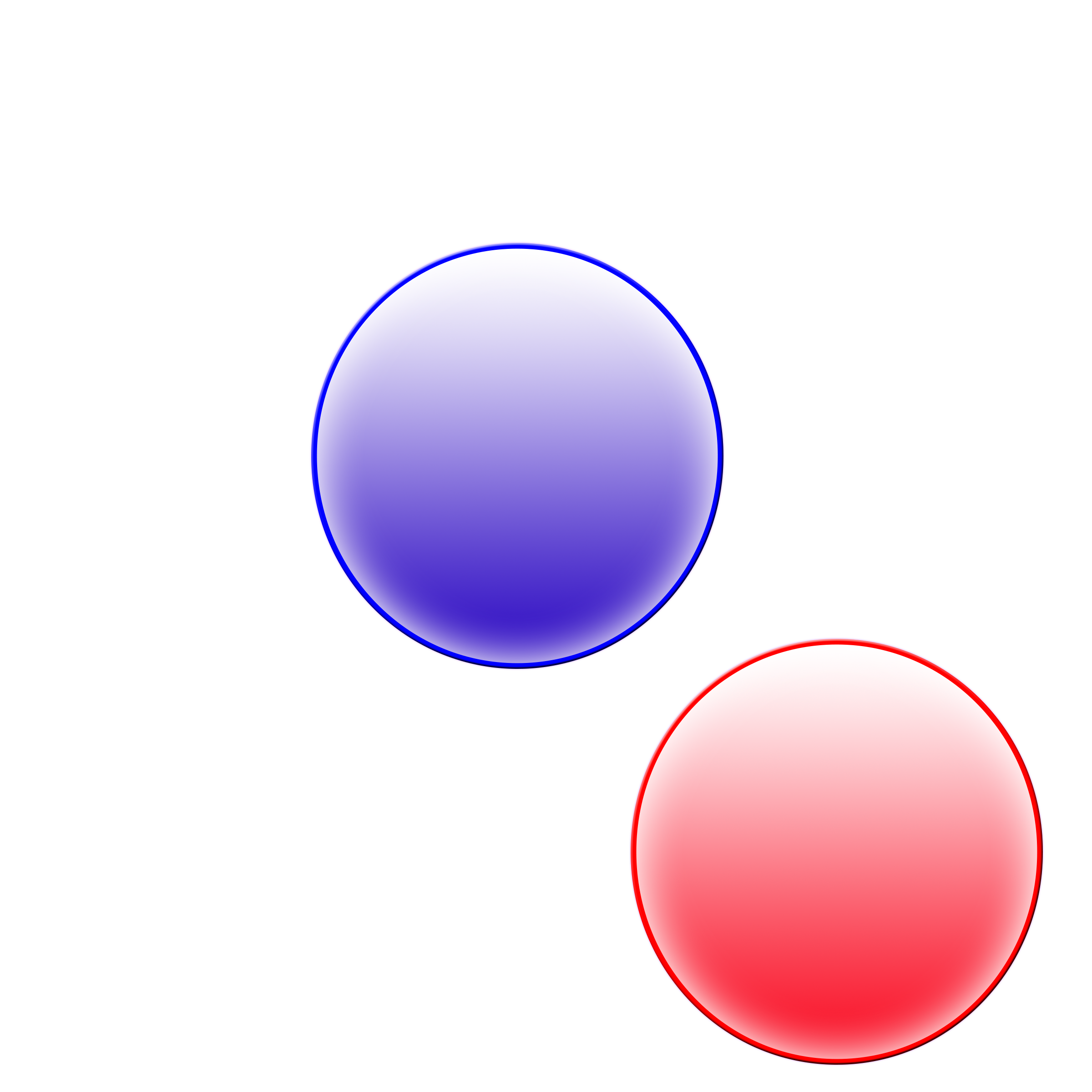 POR AHORA no hay VR…
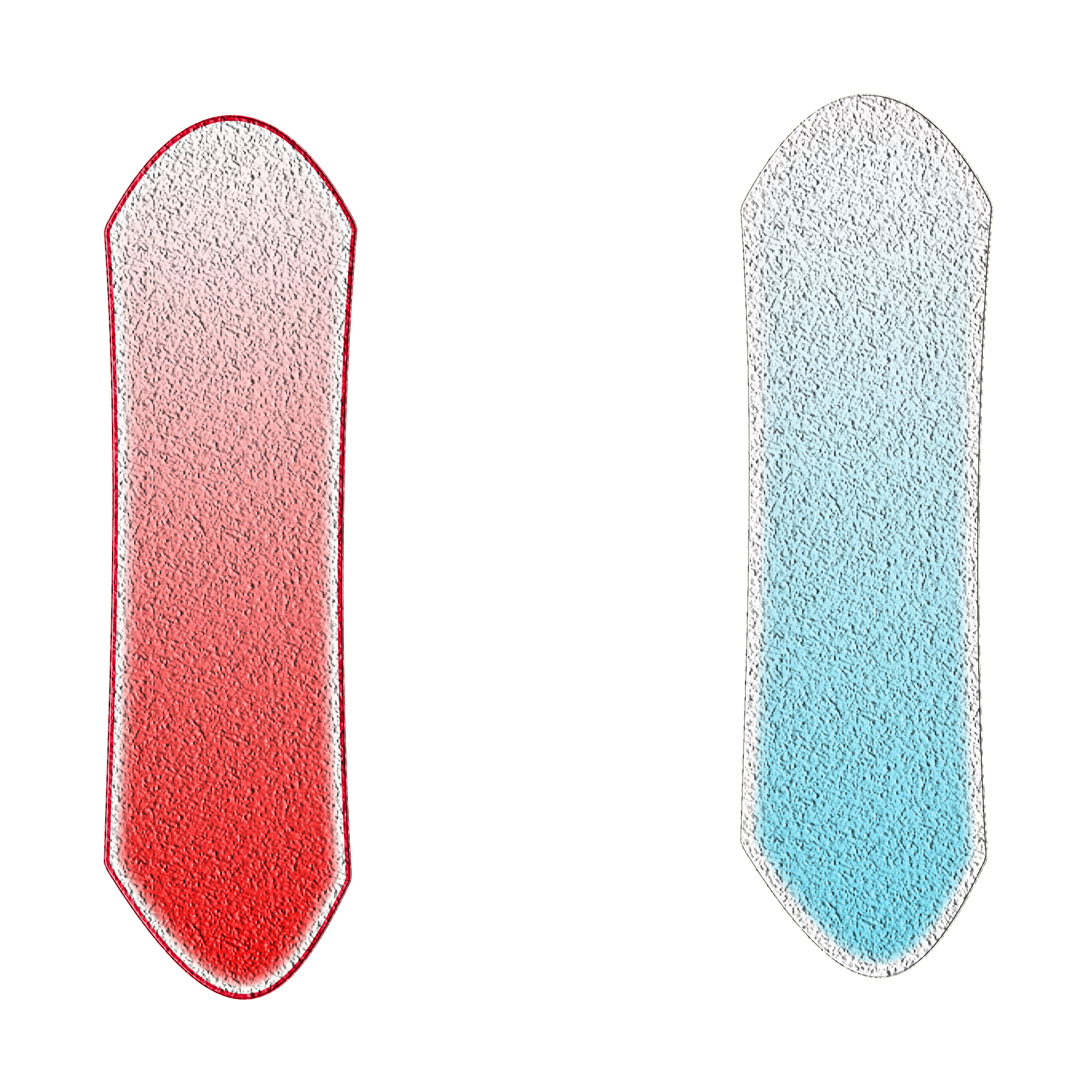 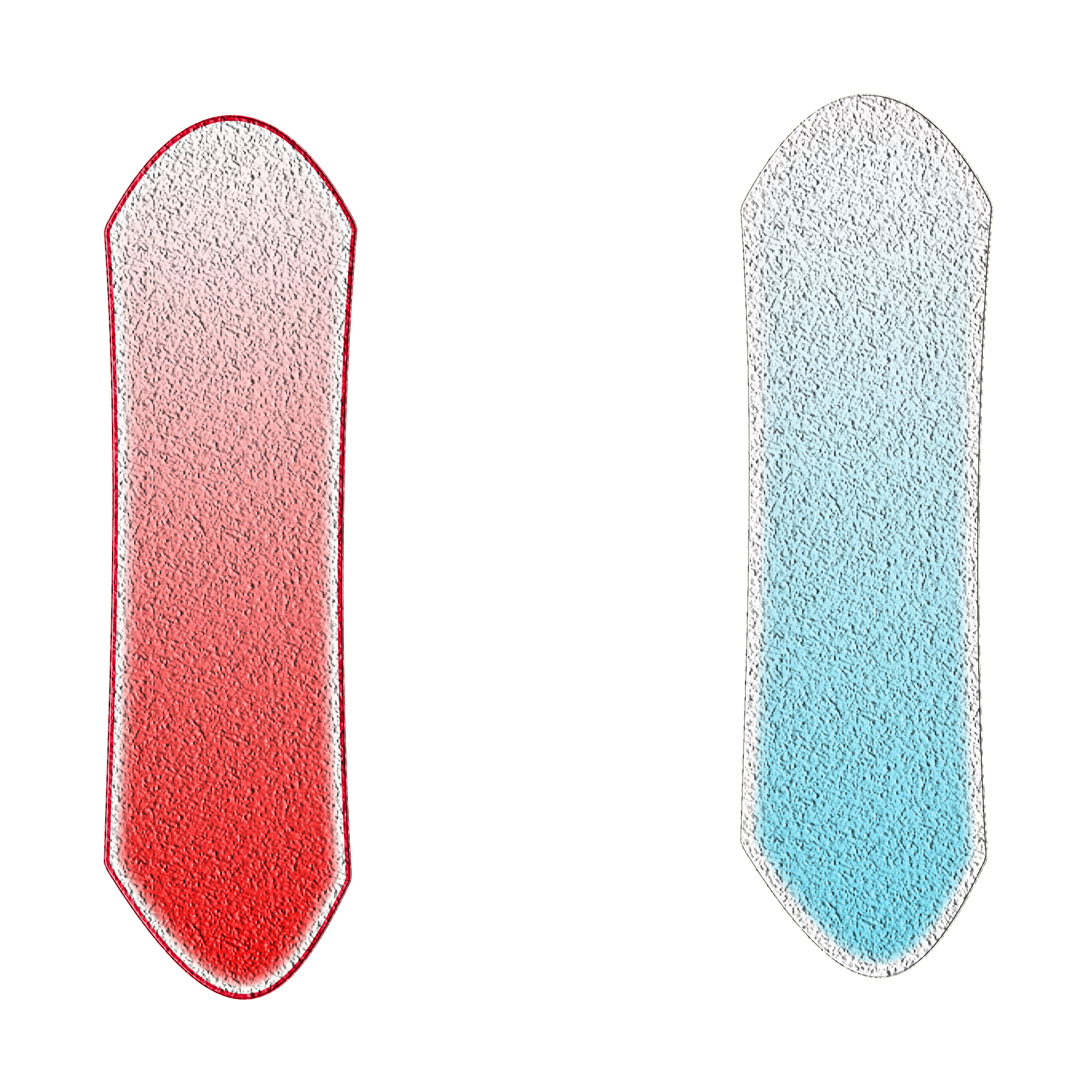 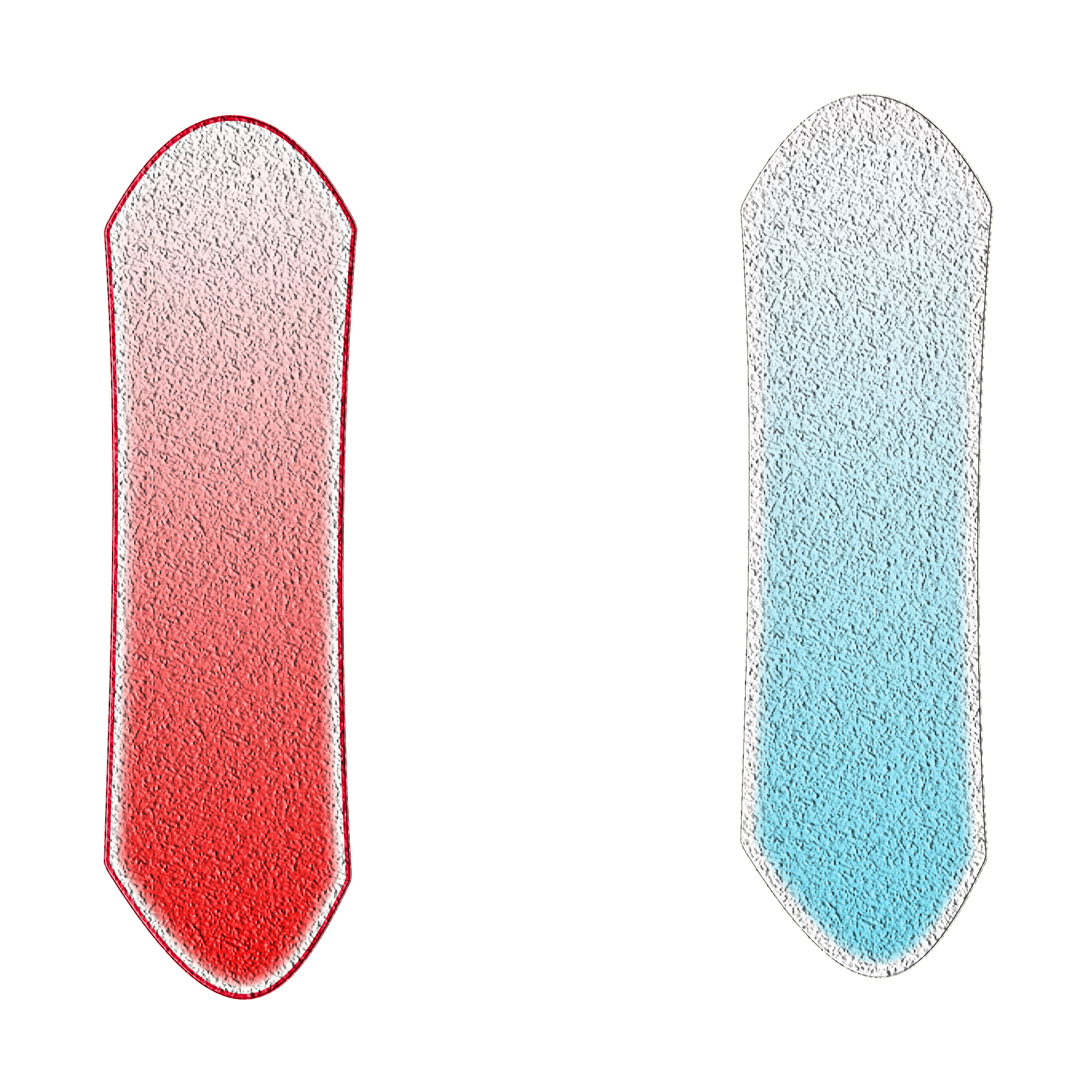 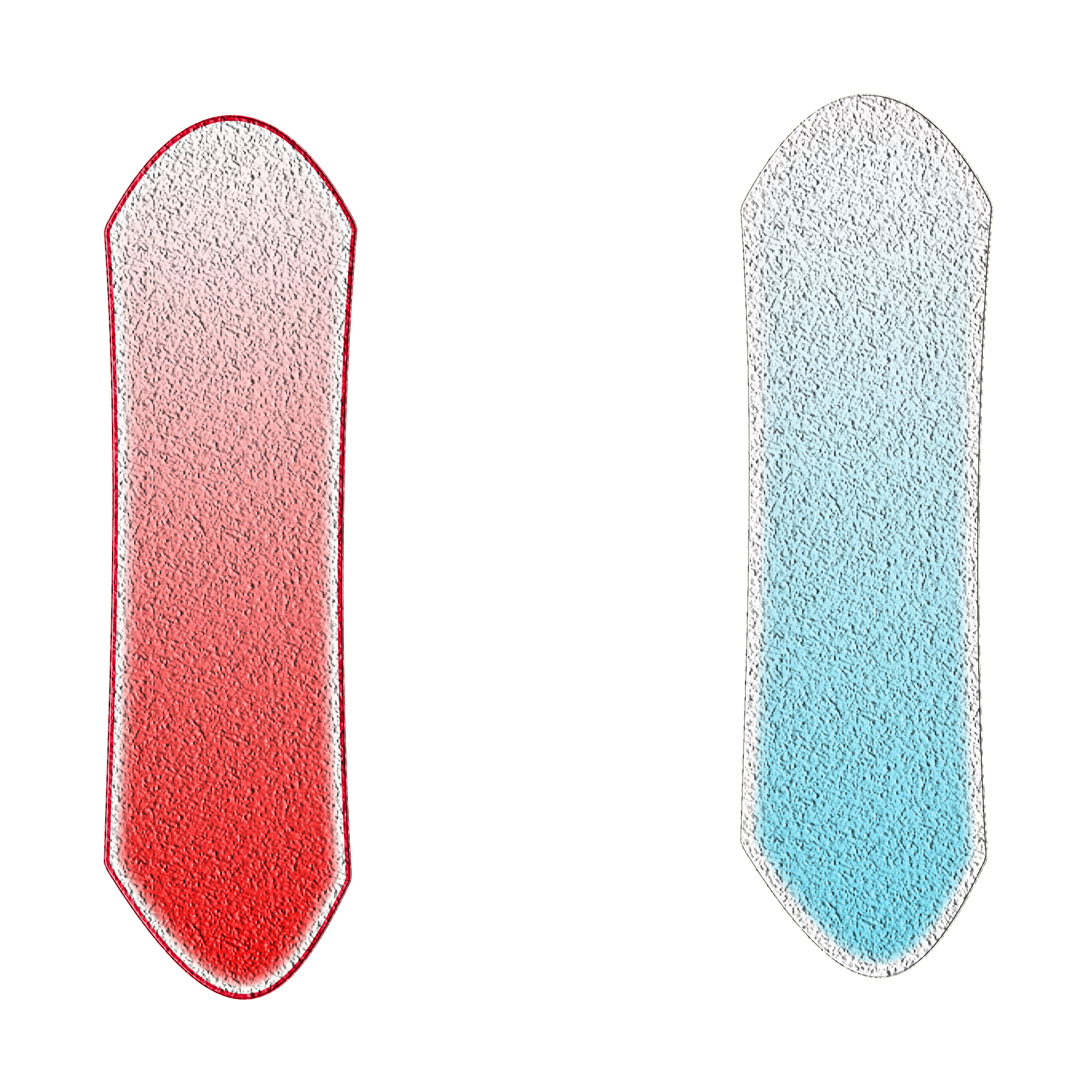 Hasta 8 de cada 10 ABA son MDR
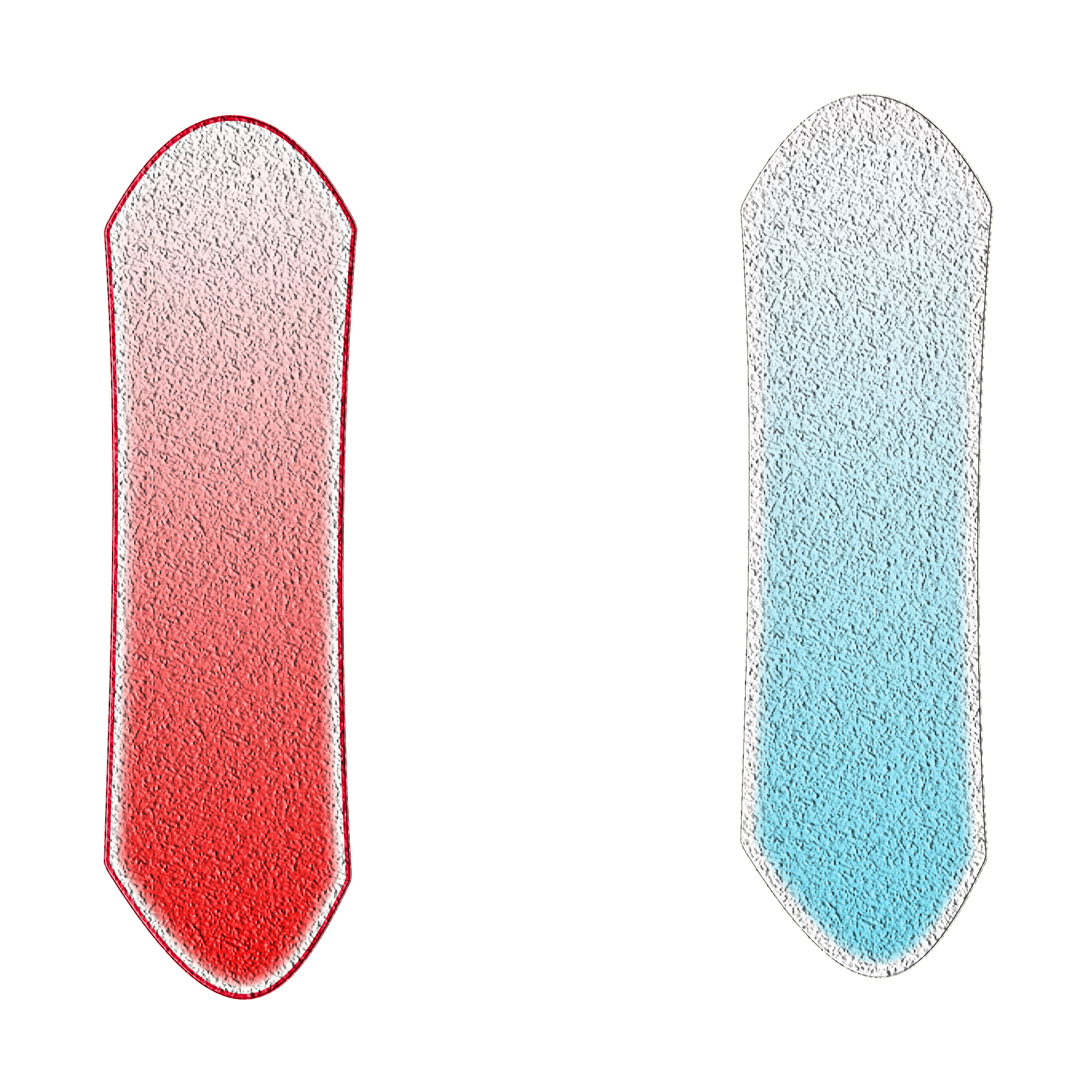 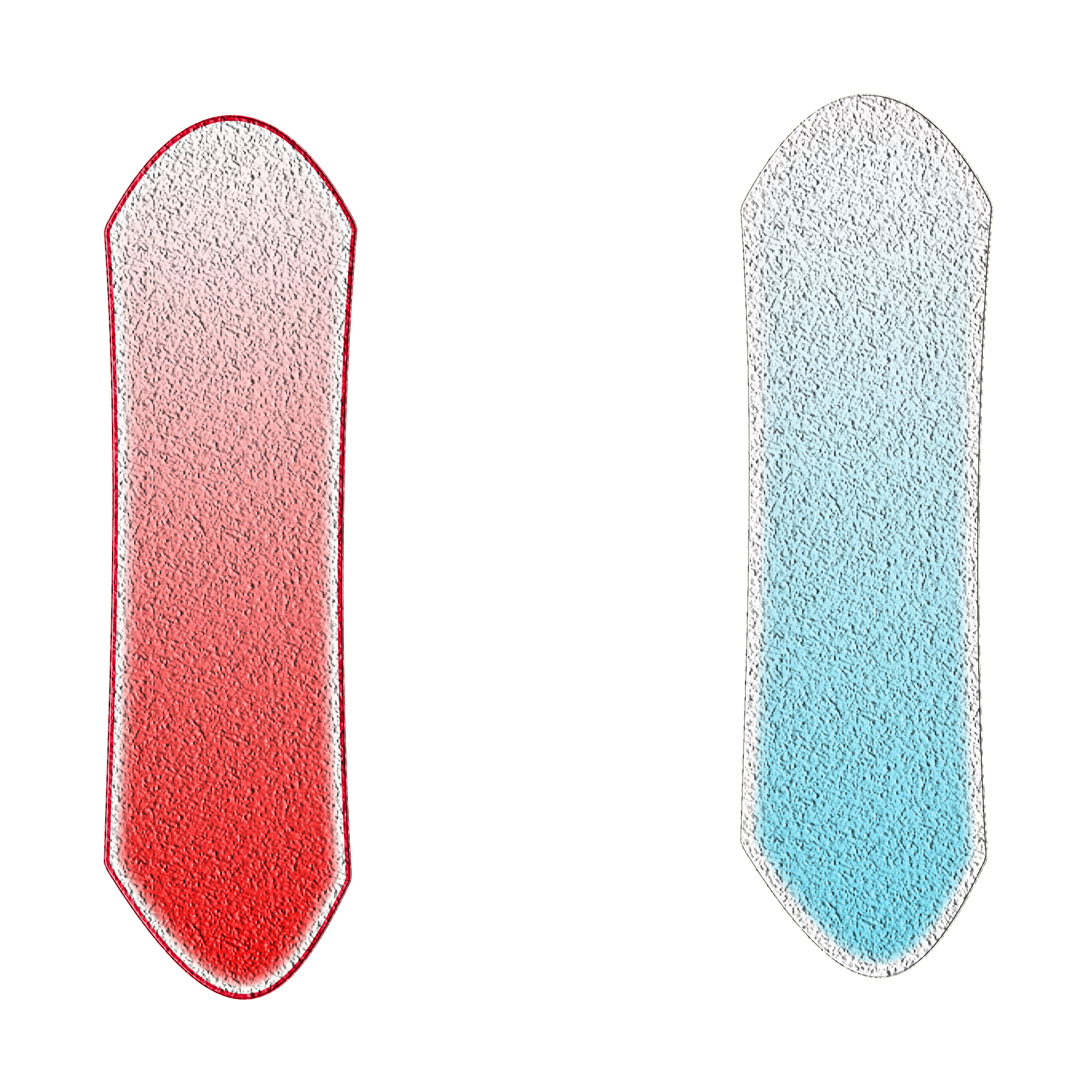 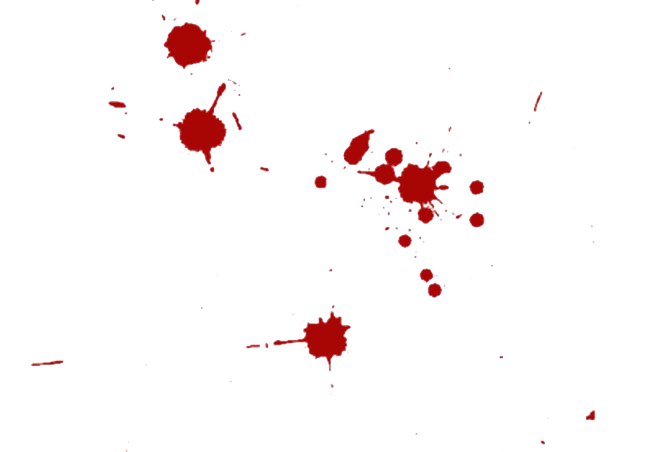 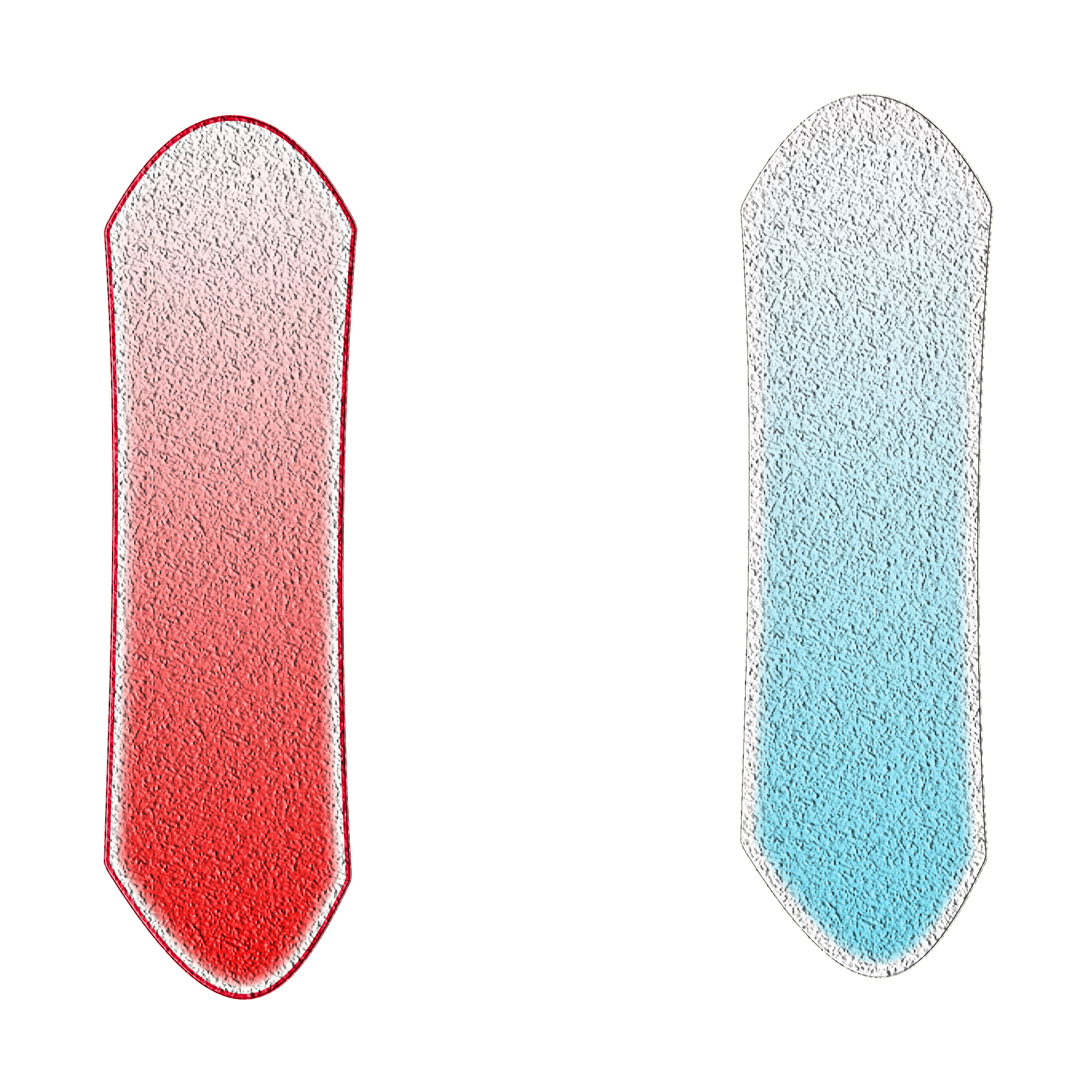 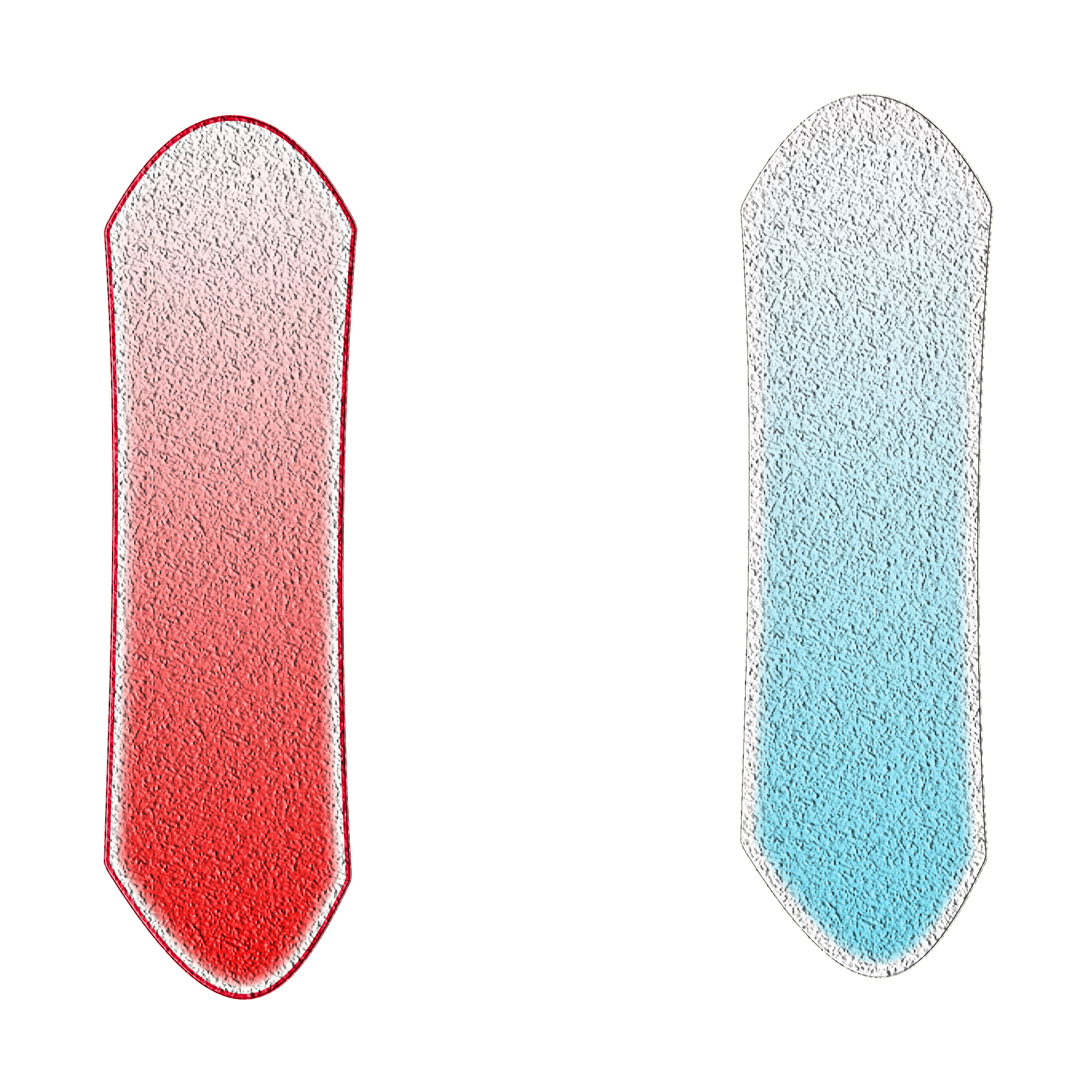 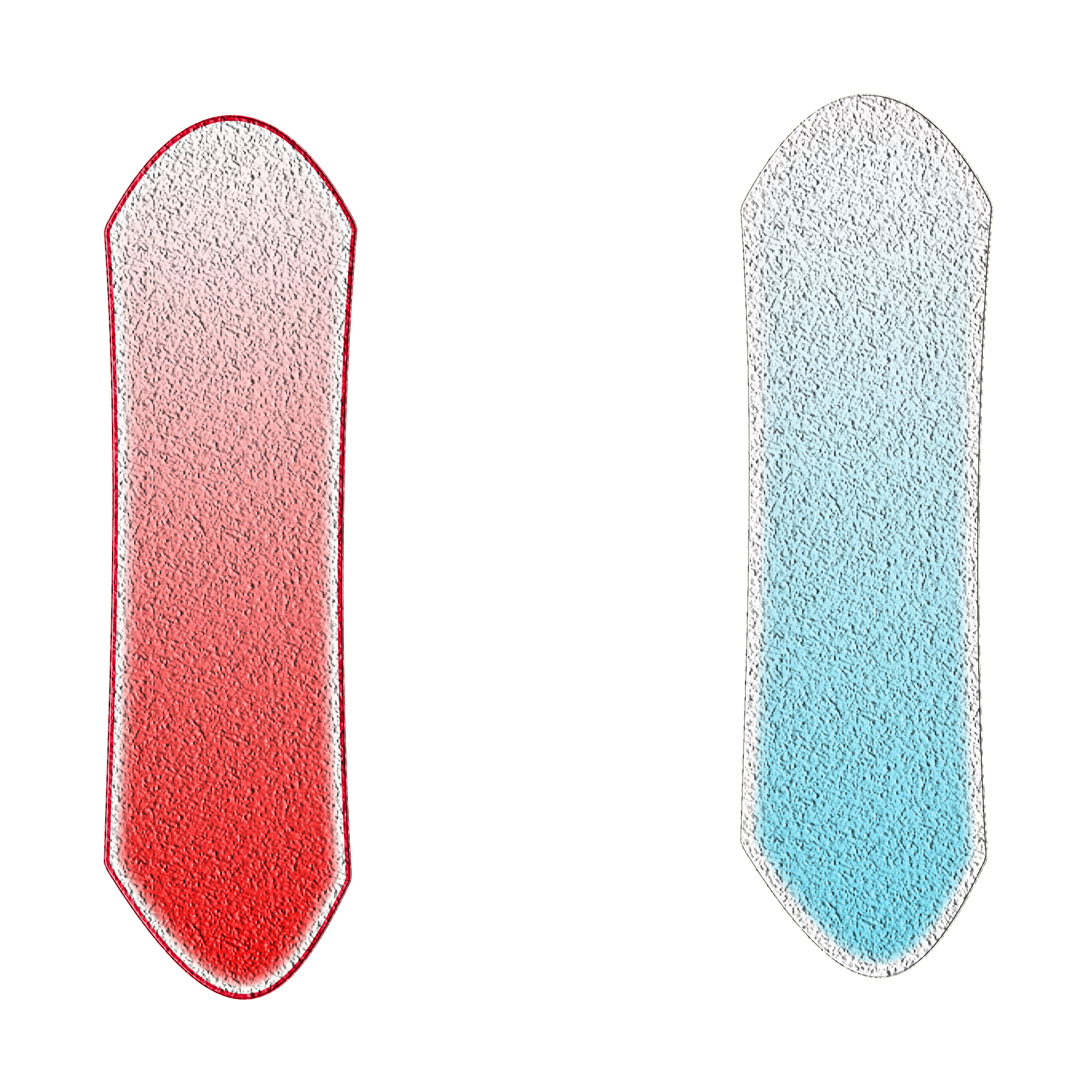 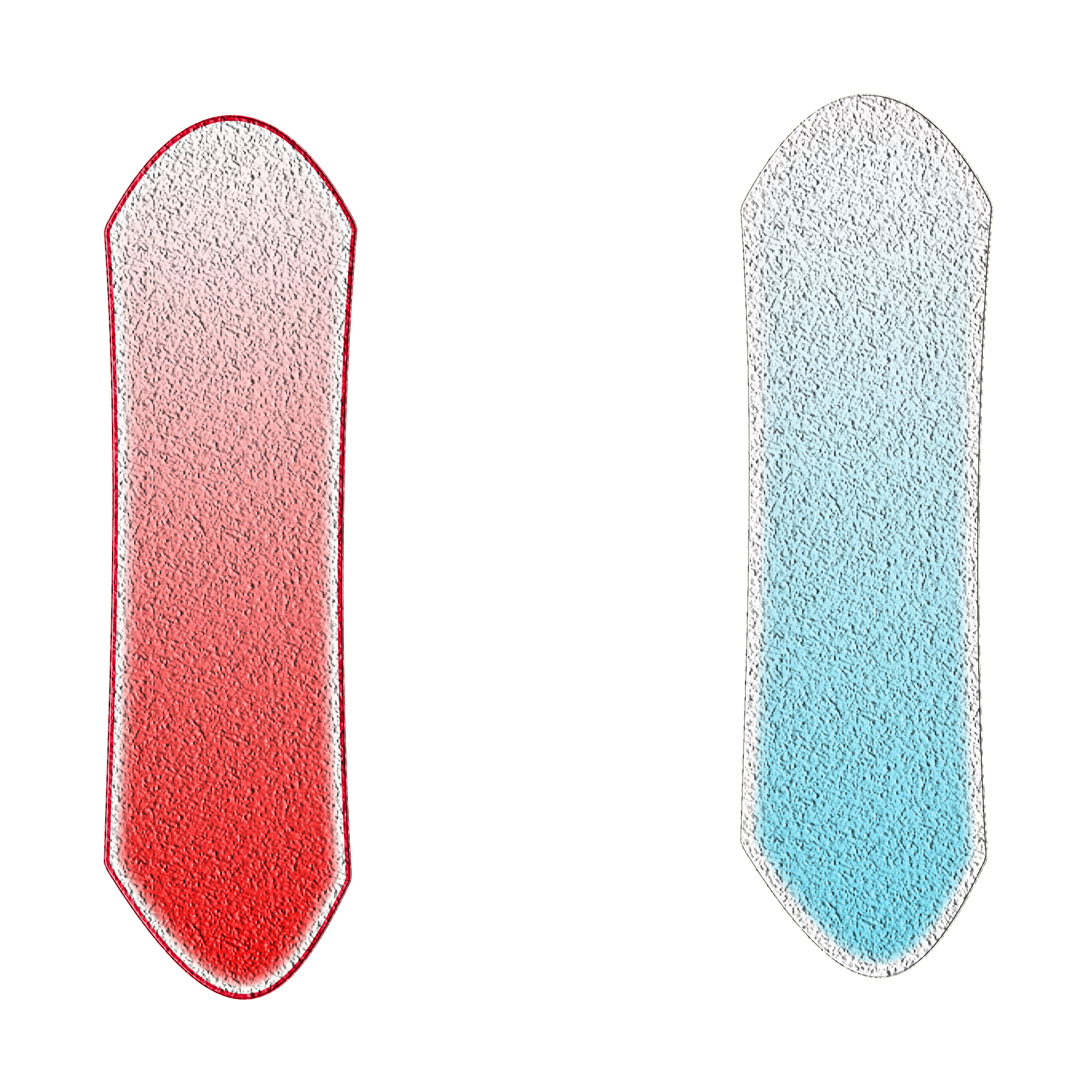 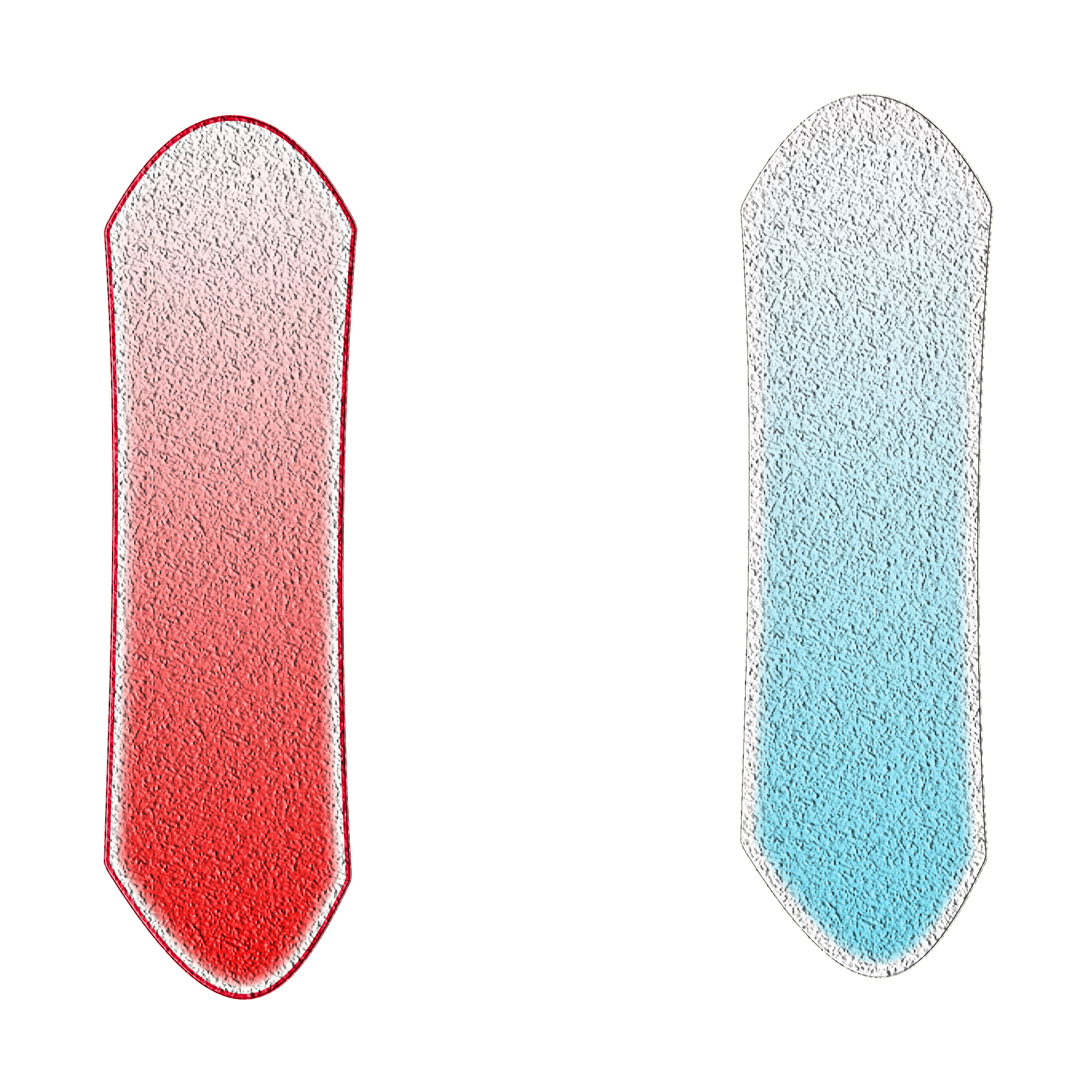 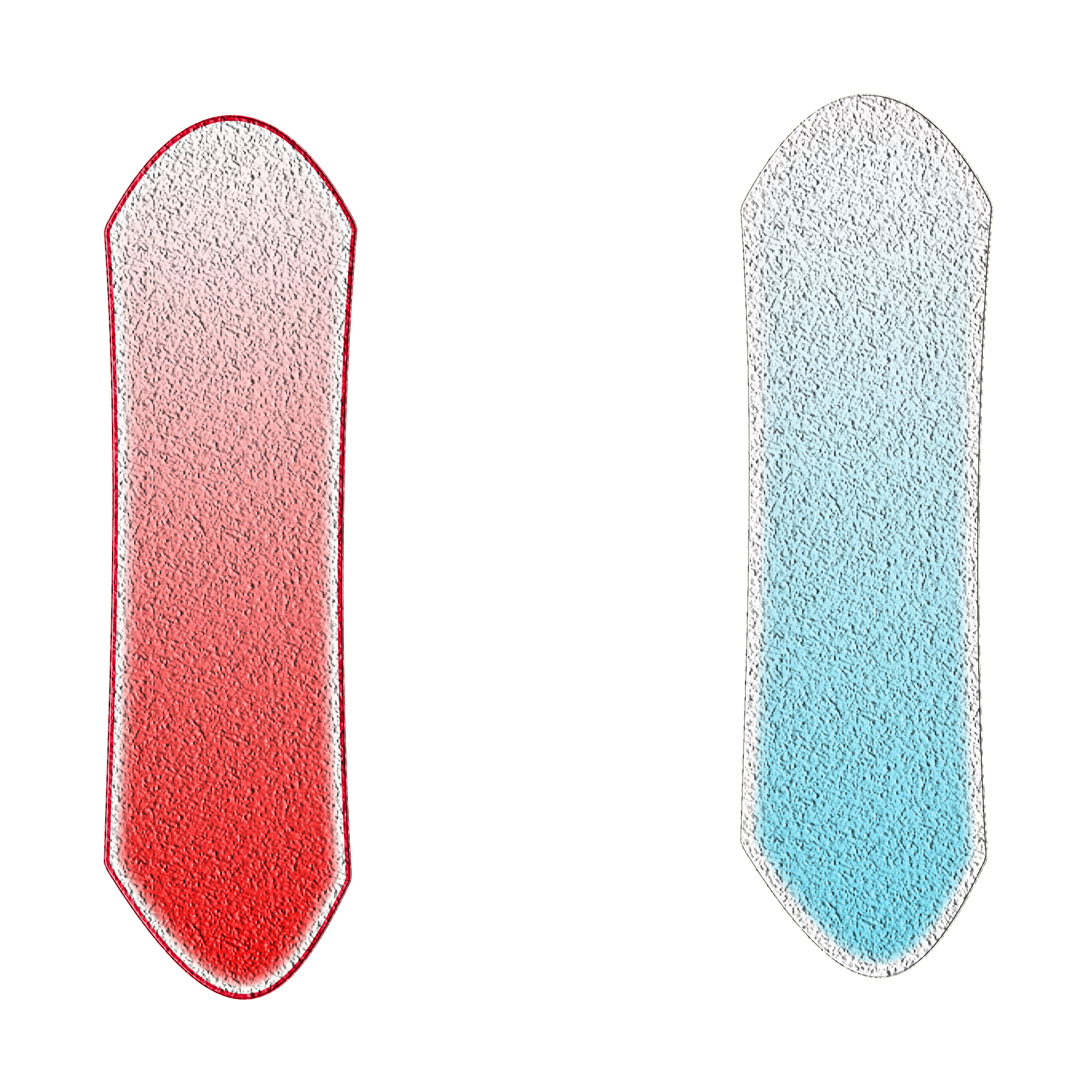 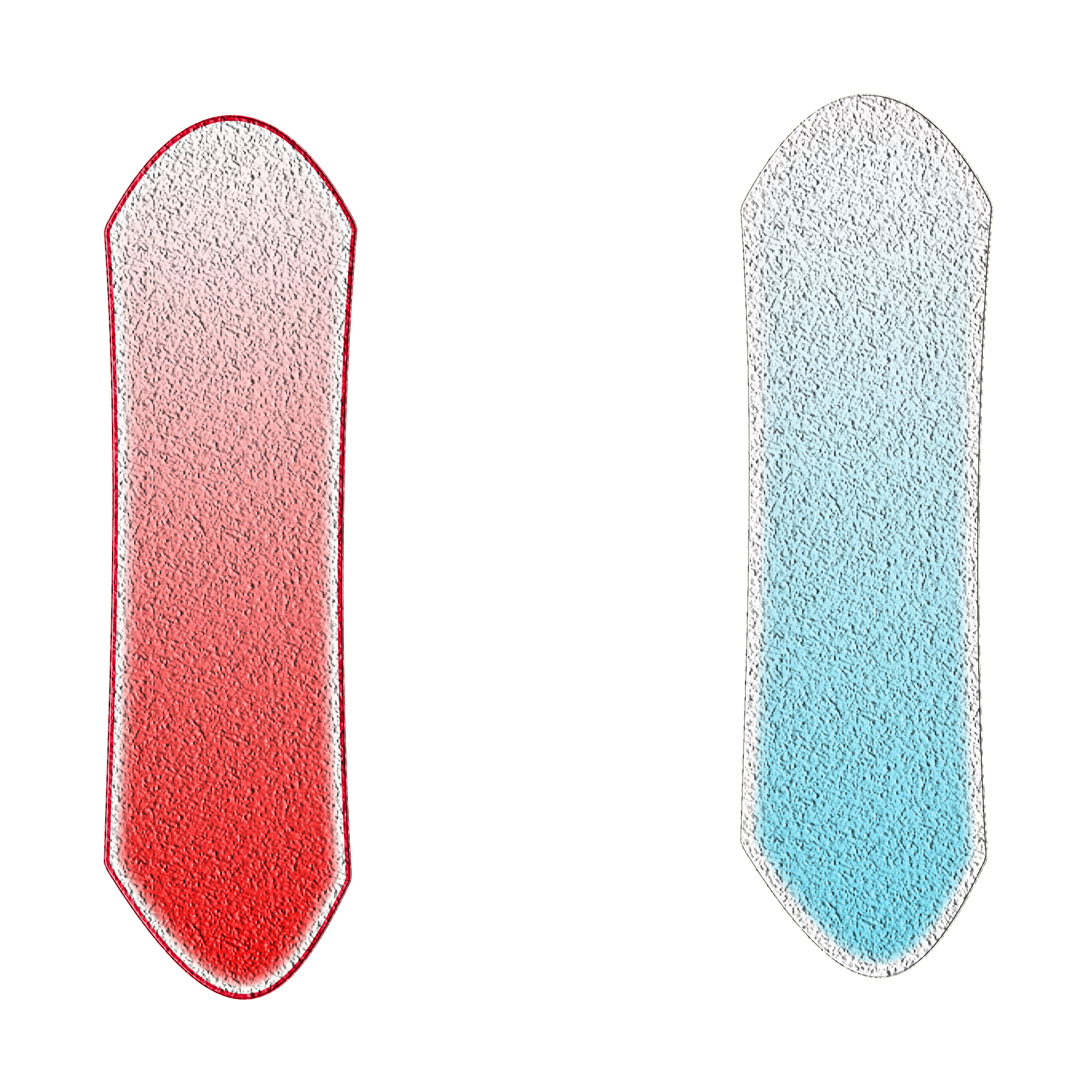 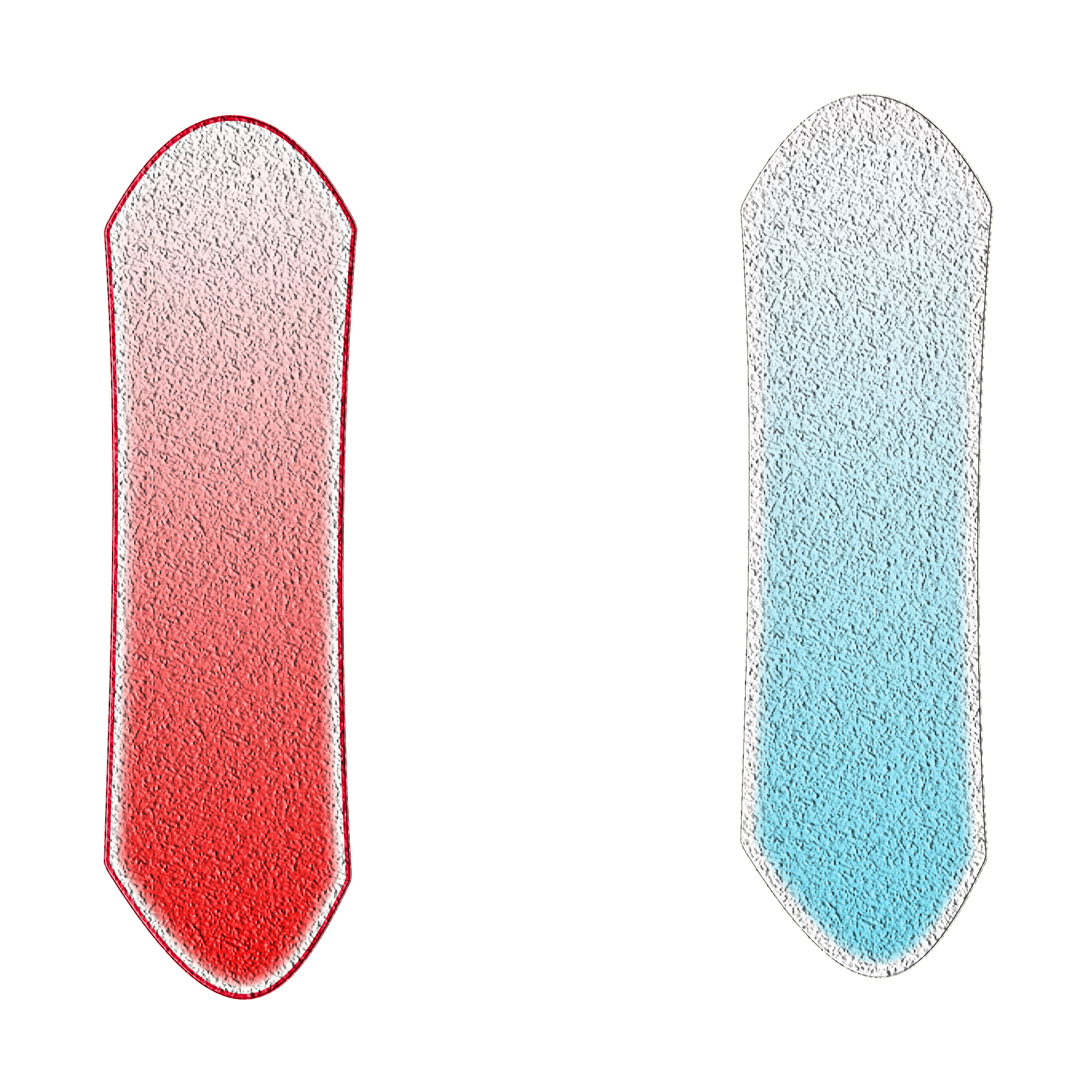 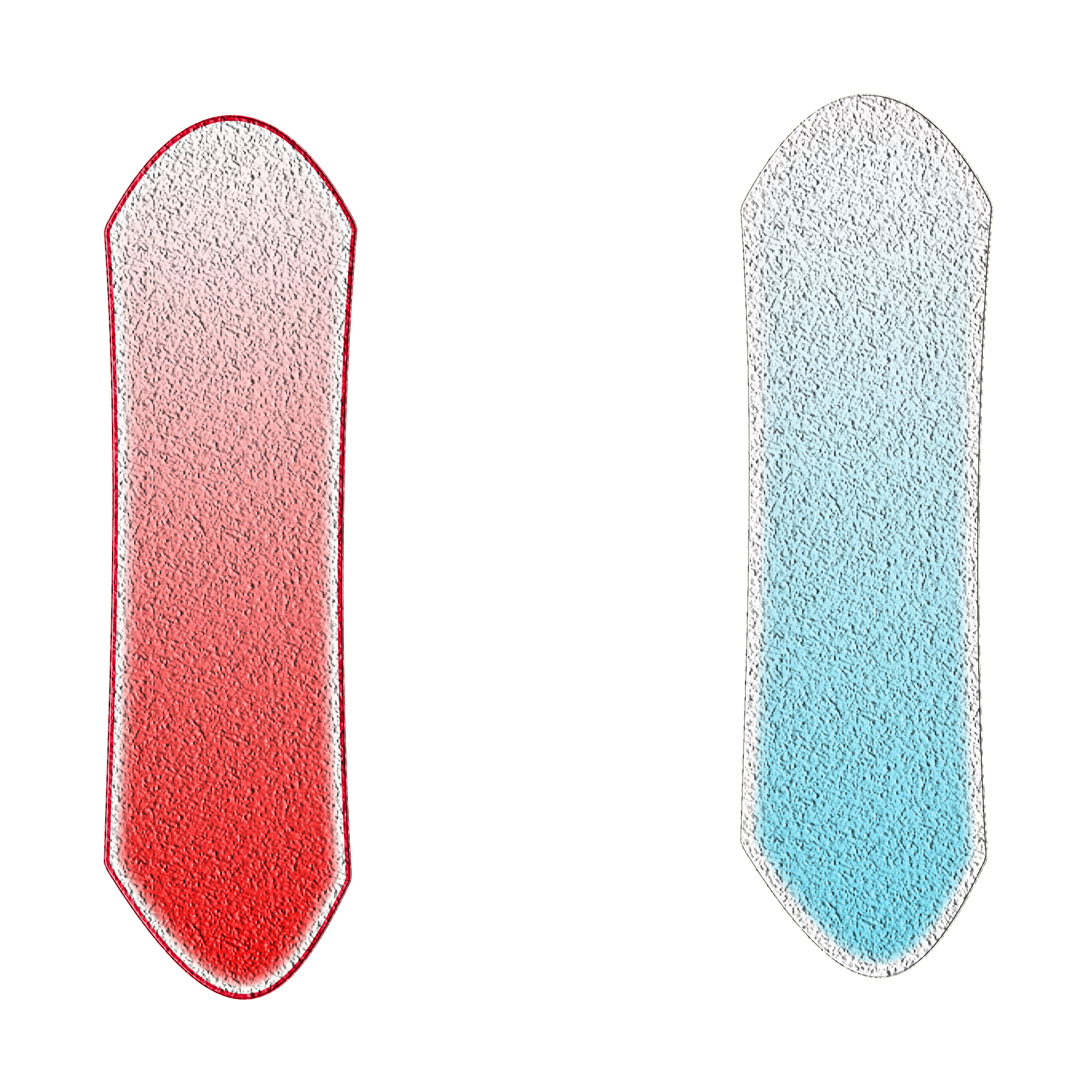 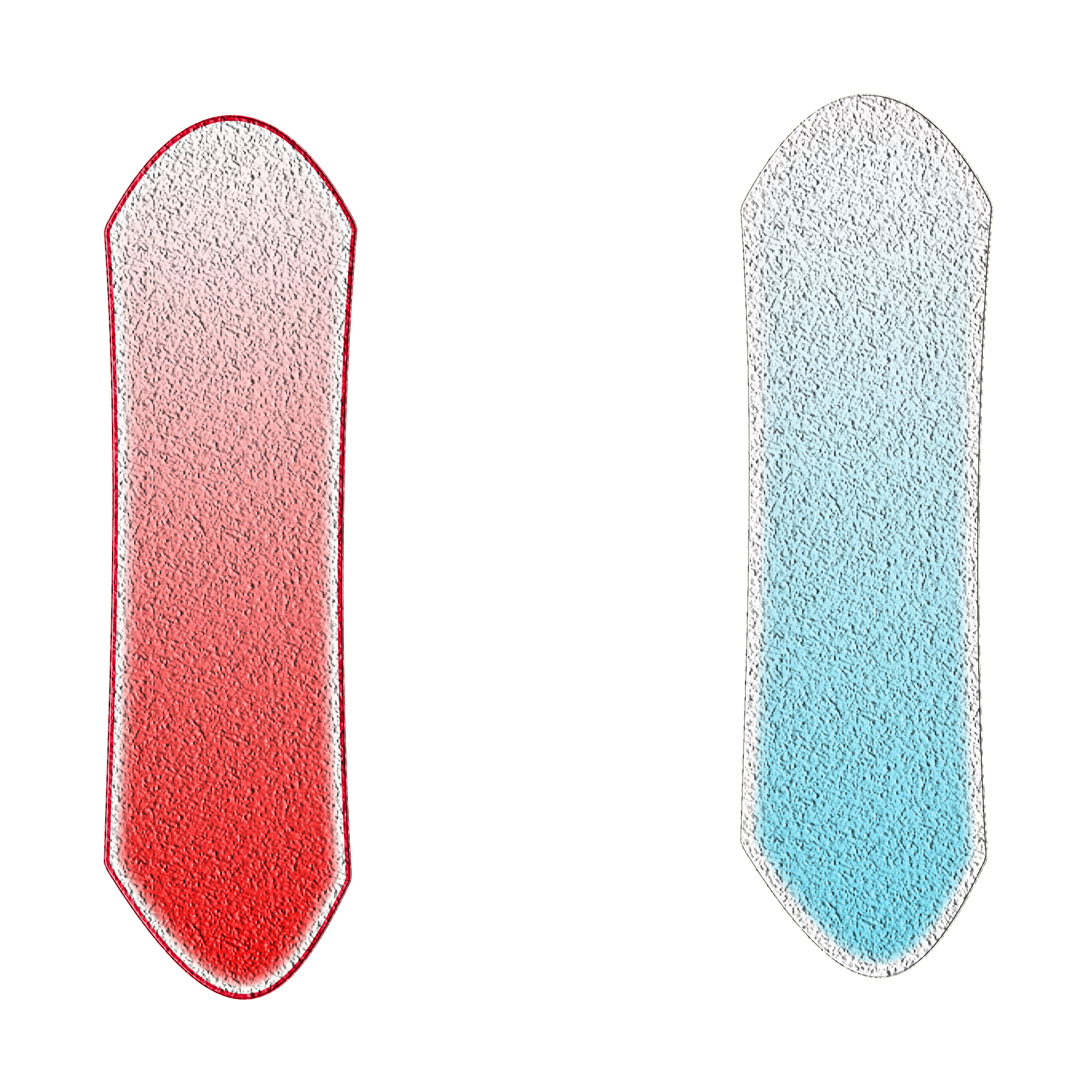 O XDR…
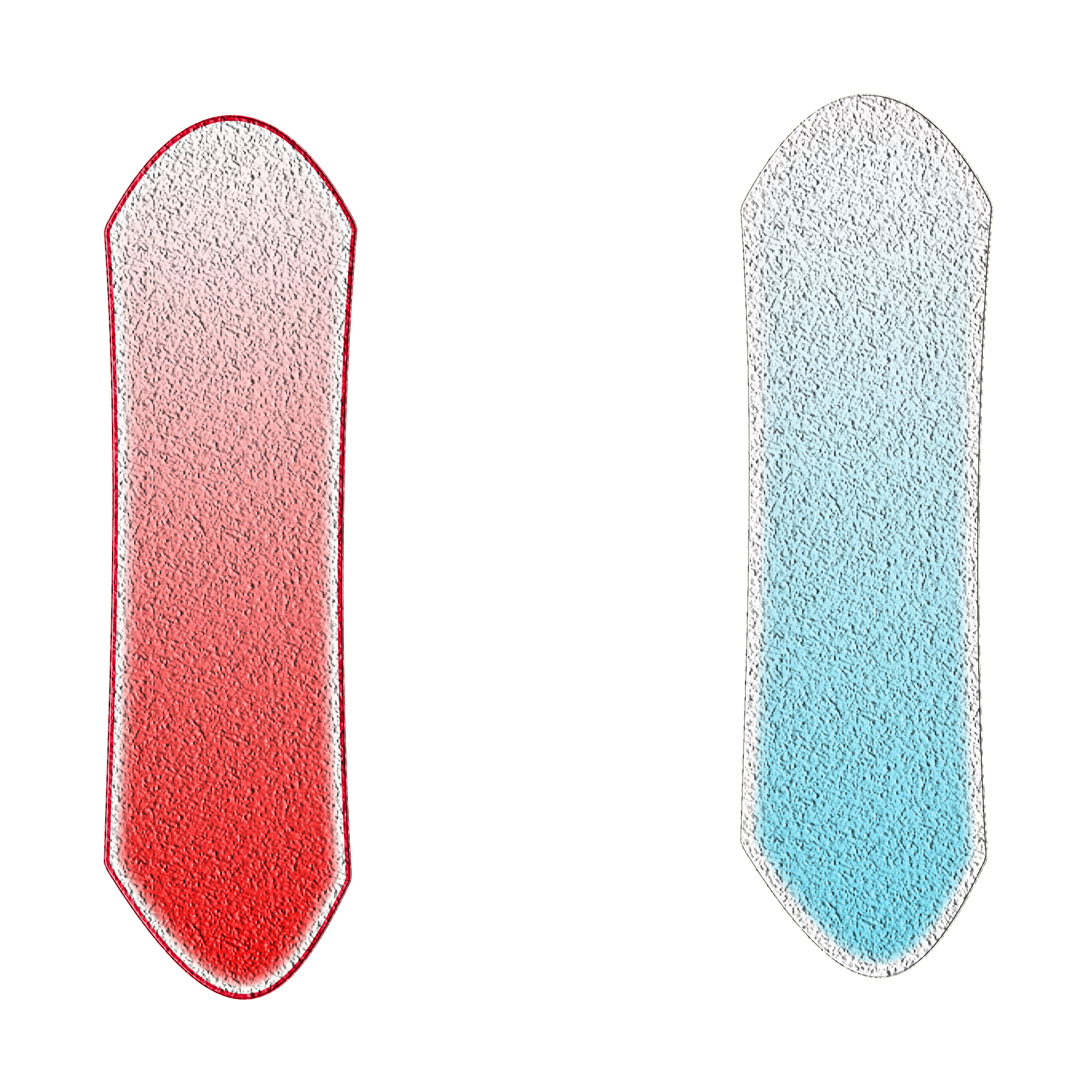 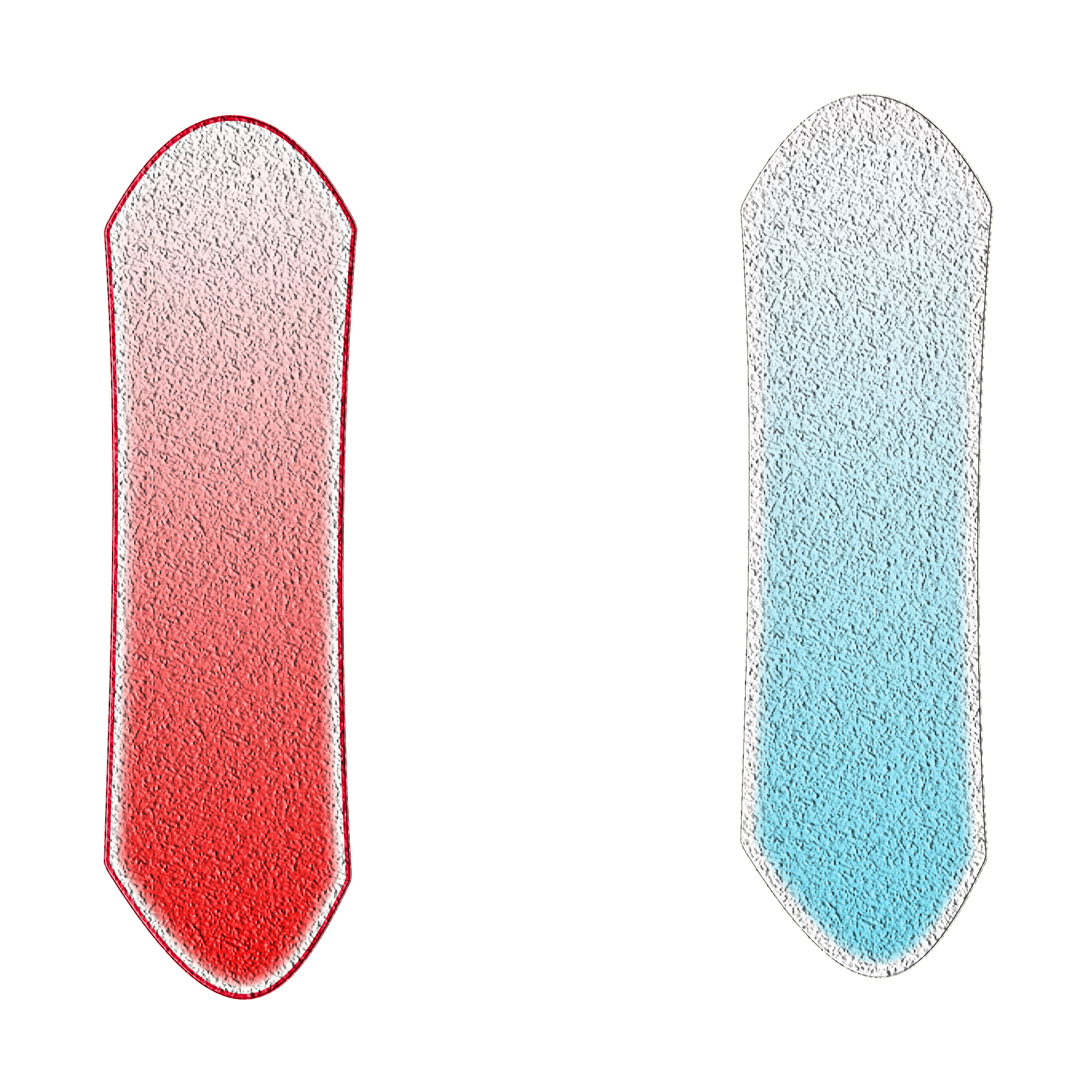 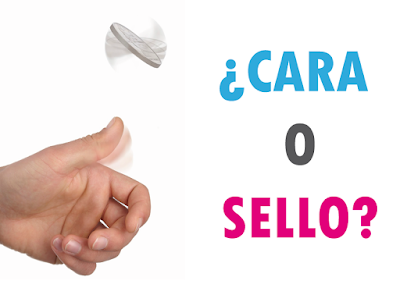 En la mayoría de las bacterias la resistencia a quinolonas es del 50%
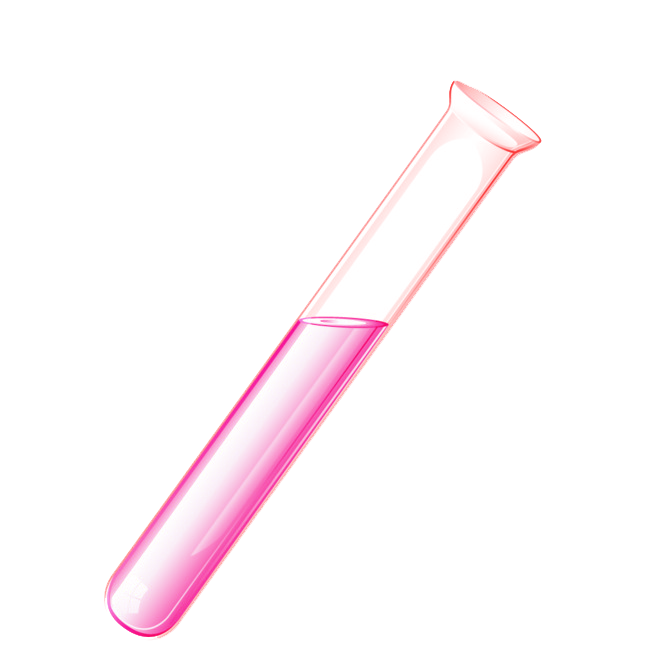 igual a tirar cara o sello…
2011-2016
Procesaron 11,826 cepas de ABA para carbapenemas
Acinetobacter baumannii (ABA)
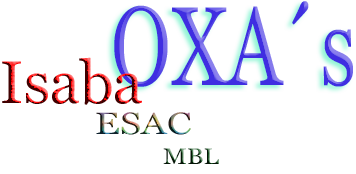 Fuente: LCRSP-ICGES 2017. JMoreno
2011-2016
Procesaron 13,137 cepas de PAE para carbapenemas
Pseudomonas aeruginosa (PAE)
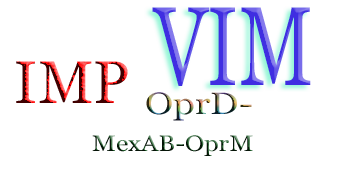 Fuente: LCRSP-ICGES 2017. JMoreno
2011-2016
Procesaron 13,099 cepas de KPN para carbapenemas
K. Pneumoniae
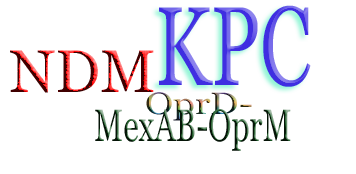 Fuente: LCRSP-ICGES 2017. JMoreno
2011-2016
Procesaron 21,854 cepas de ECO para C3G
K.pneumoniae
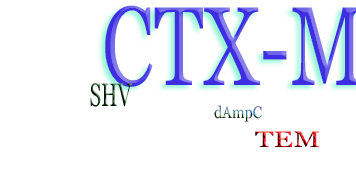 Fuente: LCRSP-ICGES 2017. JMoreno
2011-2016
Procesaron 12,634 cepas de S. aureus Resistente a Oxacilina/Meticilina
S. aureus
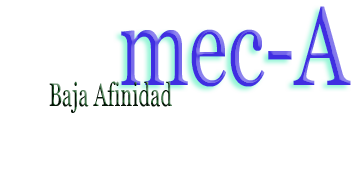 Fuente: LCRSP-ICGES 2017. JMoreno
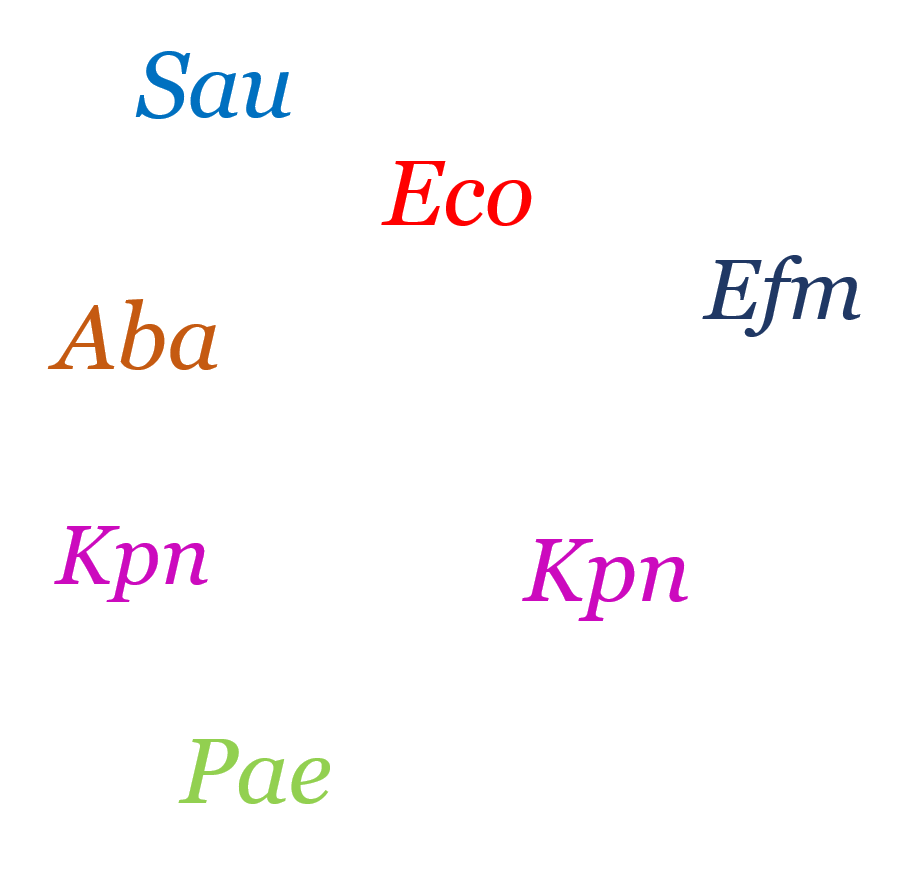 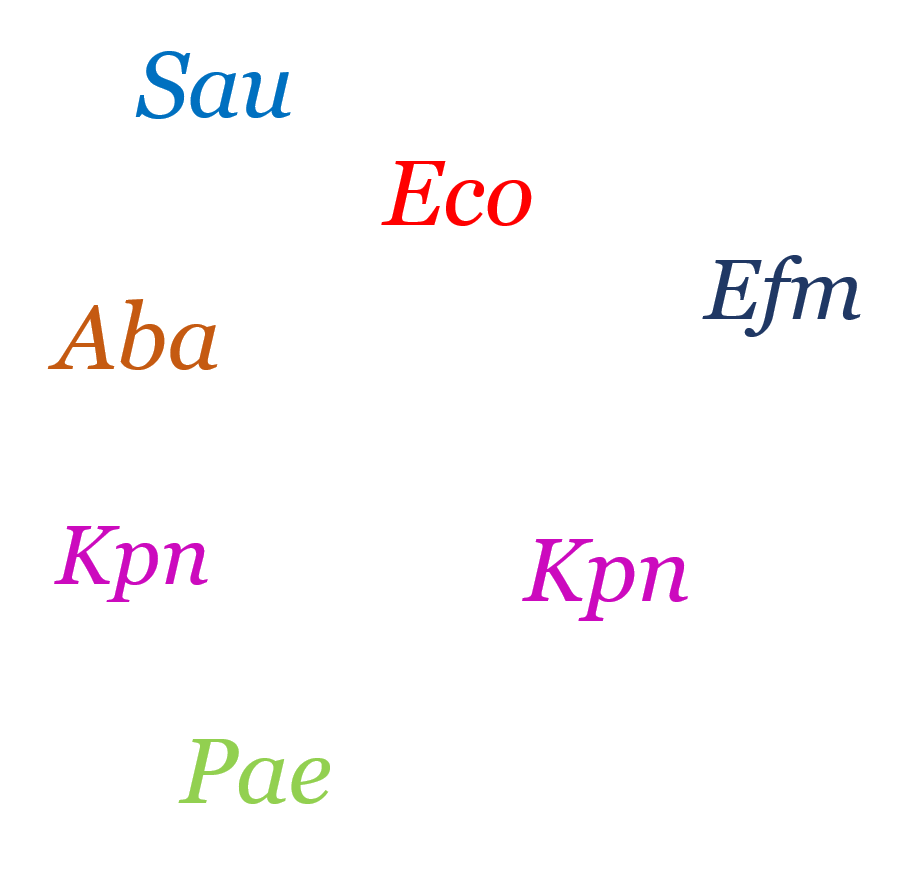 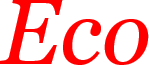 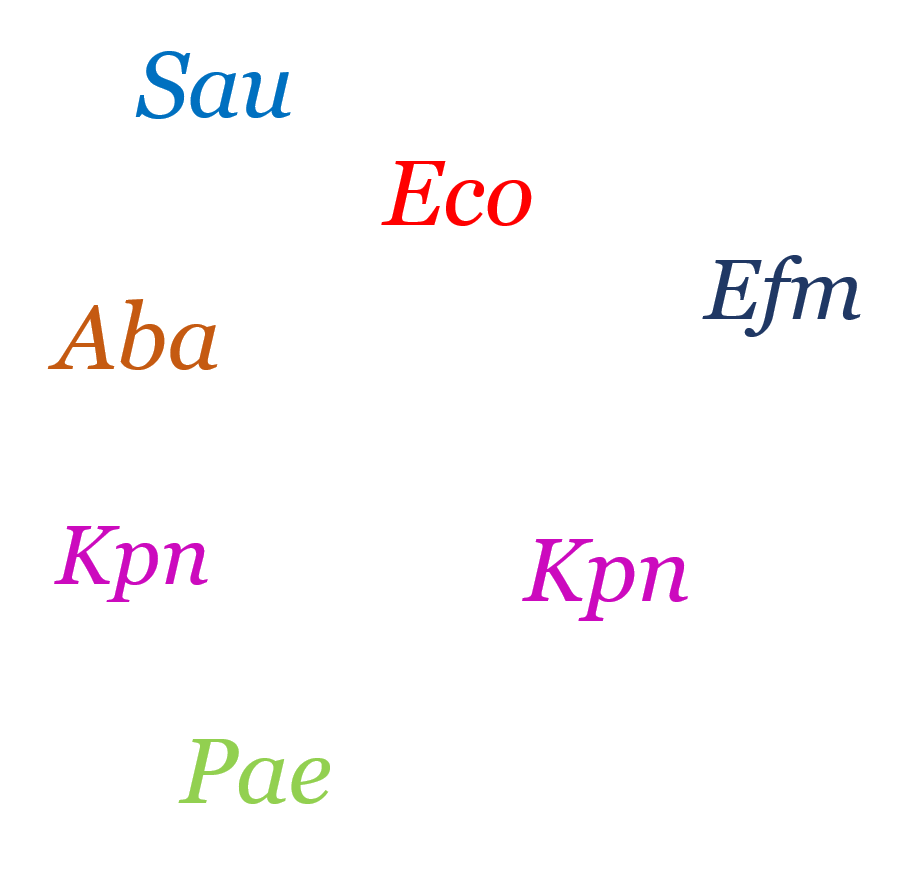 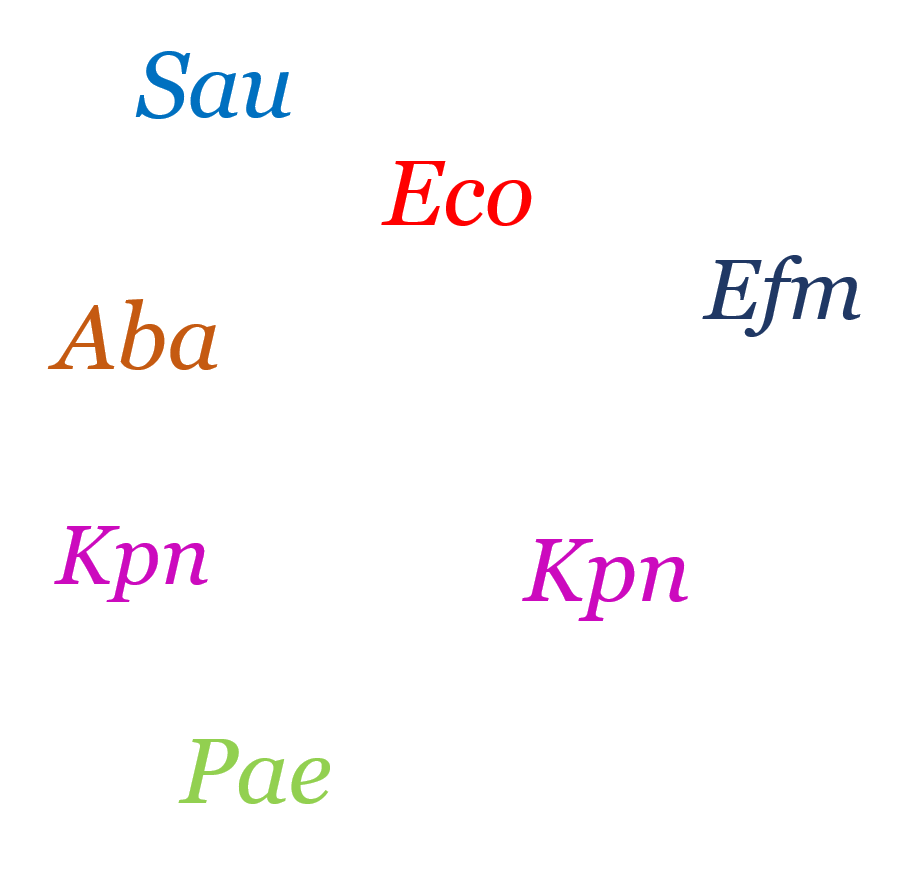 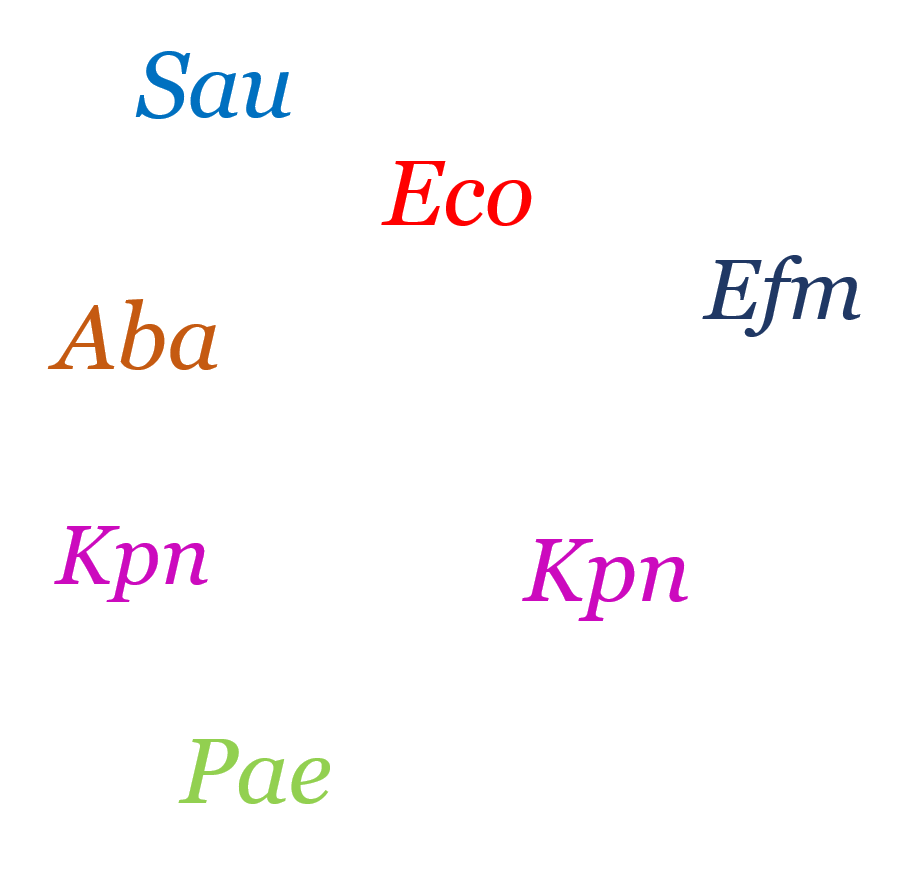 Fuente: LCRSP-ICGES 2017. JMoreno
ATB rescate
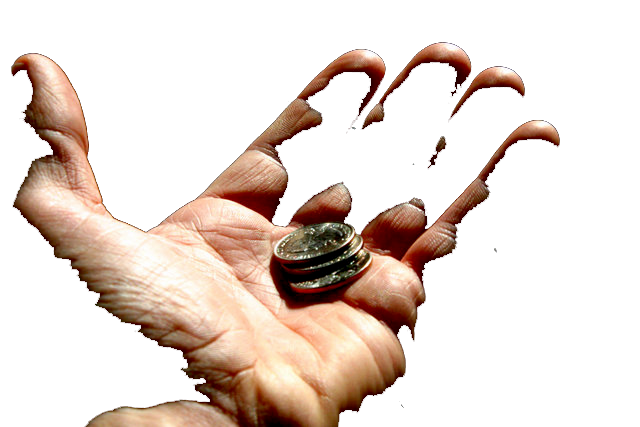 PC CLSI M100-S17
* 4 cepas mcr-1 con colistina R
Fuente: LCRSP-ICGES 2017. JMoreno
Panamá presenta un problema real de RATB.
Los germenes con mayores porcentajes de resistencia incluyen a Acinetobacter baumannii, E. faecium, K. pneumoniae, E. coli, S. aureus y P. aeruginosa.
Indistintamente de las bacterias mencionadas todas muestran un patrón en común, el aumento de resistencia antibiótica se muestra como un hecho que no se detendrá en el futuro cercano, incluso pudiese incrementarse.
Bacterias predominantes como los MRSA y los MDR ABA, muestran porcentajes de resistencia constante y predecible, al contrario de los EFVR y KPN KPC que cada año aumentan sus porcentajes.
Los antibióticos de rescate (no b-lactámicos), muestran un futuro igual o peor que los b-lactámicos dada su Pk/Pd, costo y limitaciones en su utilización.
Conclusiones
Gracias
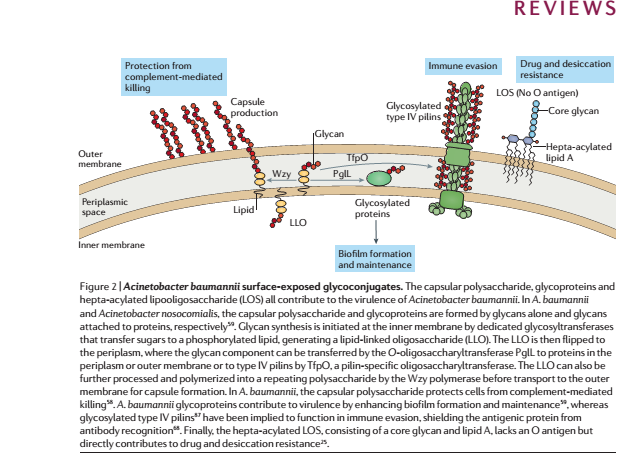 jmoreno@gorgas.gob.pa
microbiologiaclinica@gorgas.gob.pa
+507 527 4834
+507 69461803